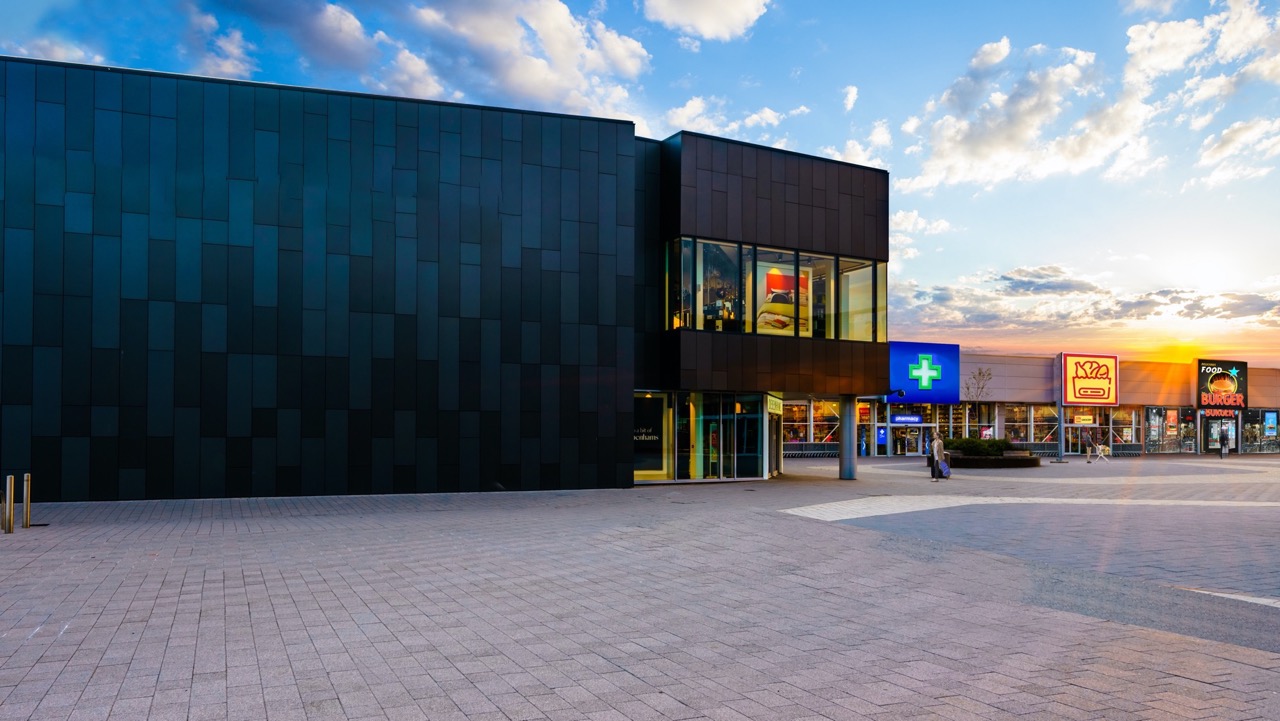 Multisitebuilding management
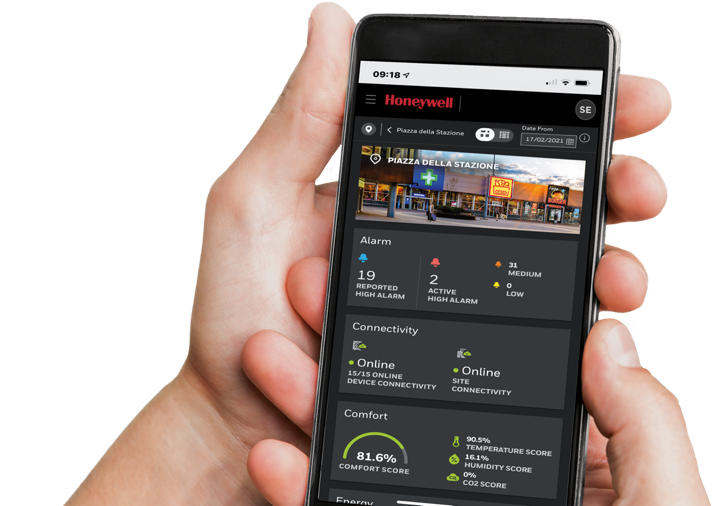 Small and medium building administrator
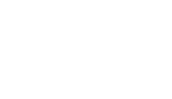 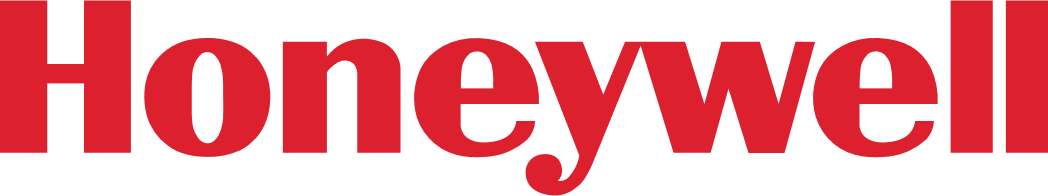 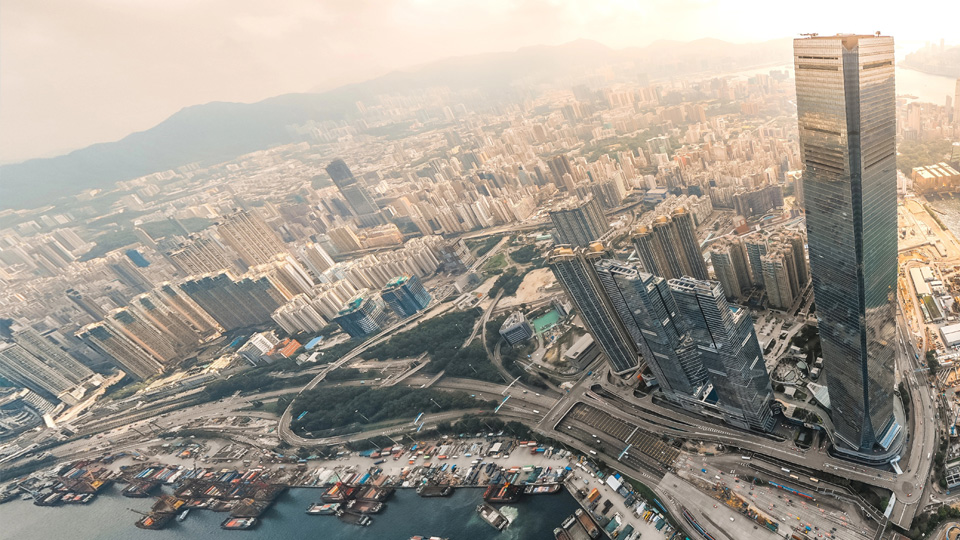 About us
HONEYWELL is a
FORTUNE
Our world-class technology and 125 years of proven building experience have been re-invested in developing an intuitive plug and play enterprise solution for small and medium building estate management. 

Affordable, scalable and flexible, Honeywell Small and Medium Buildings Administrator can achieve a return on investment within just *ten months, no matter what industry you operate in. 

*energy and productivity measured together
Company and a trusted partner whose expertise and knowledge  you can rely on
100
1
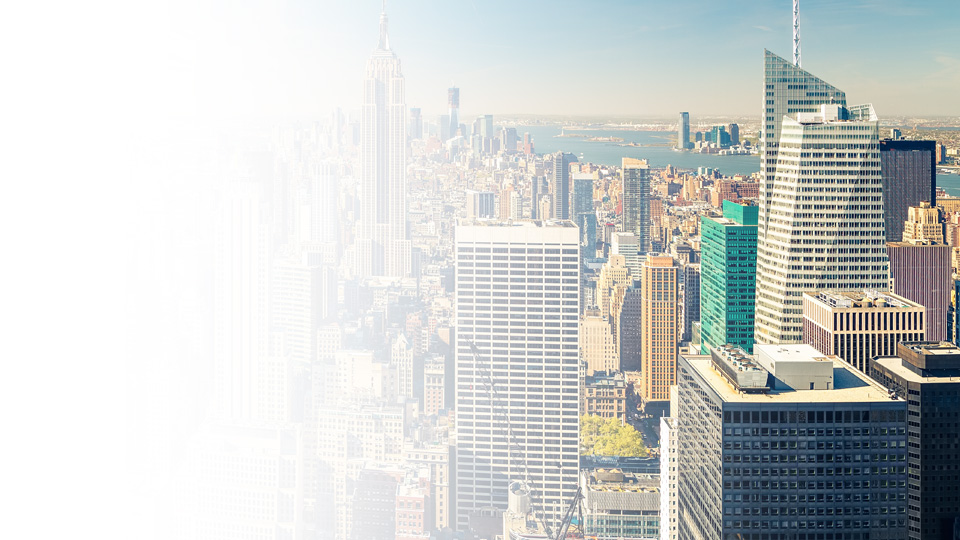 About us
125 YEARS
Of proven
Building solutions
More than 10 million buildings
More than 2100 engineers dedicated to building controls
Building solutions in more than 75 countries
More than 32,000 partner channels
More than 4000 patents for building controls
Largest pure player in building automation
Solutions designed to deliver vertical based outcome
2
SMALL AND MEDIUMBUILDING ADMINISTRATOR
Who whereWHY
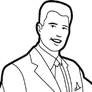 FACILITY MANAGER andENERGY MANAGERS with a portfolio of SMALL AND MEDIUM MULTI-SITE FACILITIES in any vertical.
PLUG-AND-PLAY
EASY TO: 
Install 
Configure
Maintain 
Minimizing disruptions
Wireless connectivity
WHO NEED TO
Optimize the ENERGY and OPERATIONAL COSTS while increasing the Occupant comfort (specially during pandemic times).
REMOTE, SECURE AND SCALABLE
Powered by Honeywell ForgeREAL-TIME DASHBOARD REPORTING allows you to Monitor and Control your assets and Scale from 10’s to 1,000’s sites.
OUT OF REACH
SMART OPEX
Available BMS systems are EXPENSIVE and COMPLEX as they are not designed for small and medium buildings.
Subscription-based offering focused on Low Capex and an Ongoing Opex based on Value Creation to ACHIEVE ROI FAST.
Honeywell Small and Medium Building Administrator
3
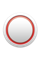 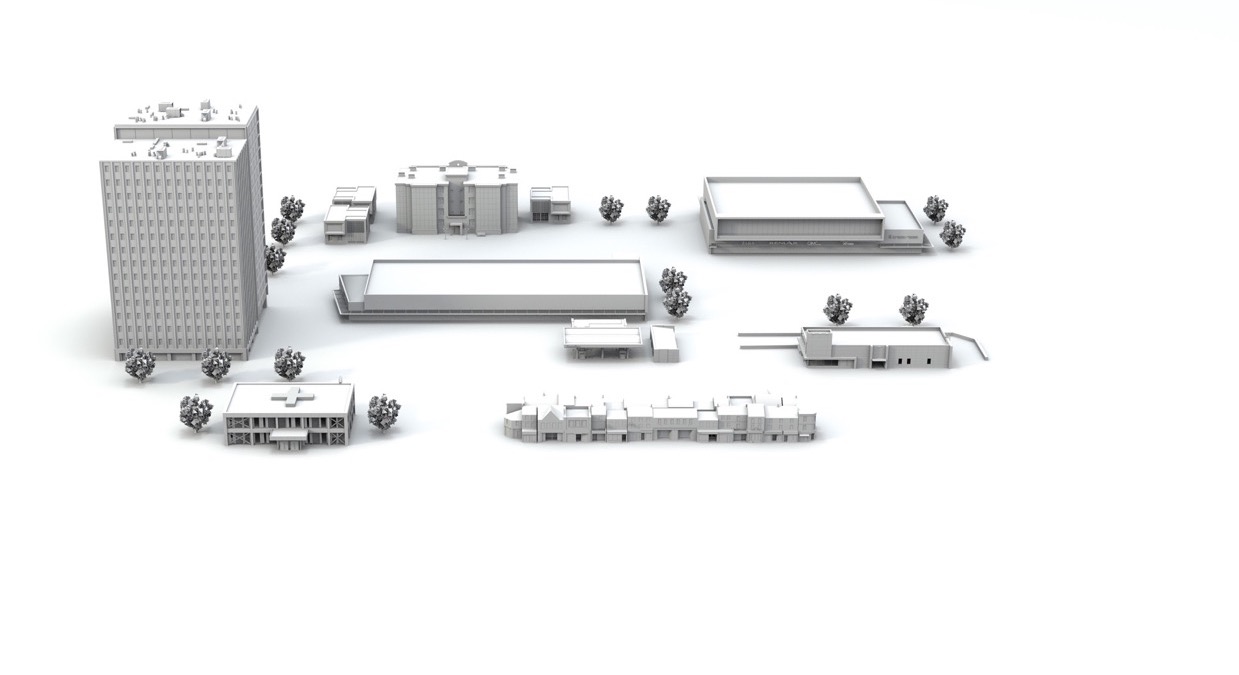 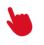 Small and medium building administrator
Click each button
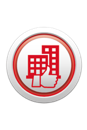 BUILDING MANAGEMENT SIMPLIFIED
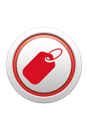 NON-FOOD RETAIL
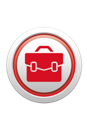 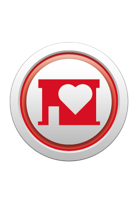 SMALL AND MEDIUM COMMERCIAL
HEALTHY BUILDINGS
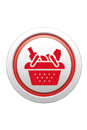 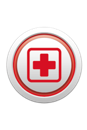 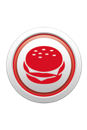 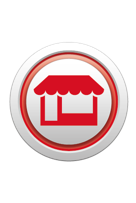 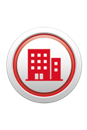 QUICK SERVICE RESTAURANTS
LIGHT MEDICAL
FOOD RETAIL
CONVENIENCE
STORE
MANAGED SERVICES
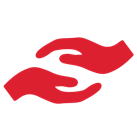 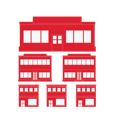 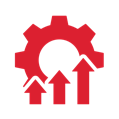 OPERATIONAL AND PRODUCTIVITY EFFICIENCY
MULTI-SITE MANAGEMENT
OCCUPANT COMFORT
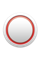 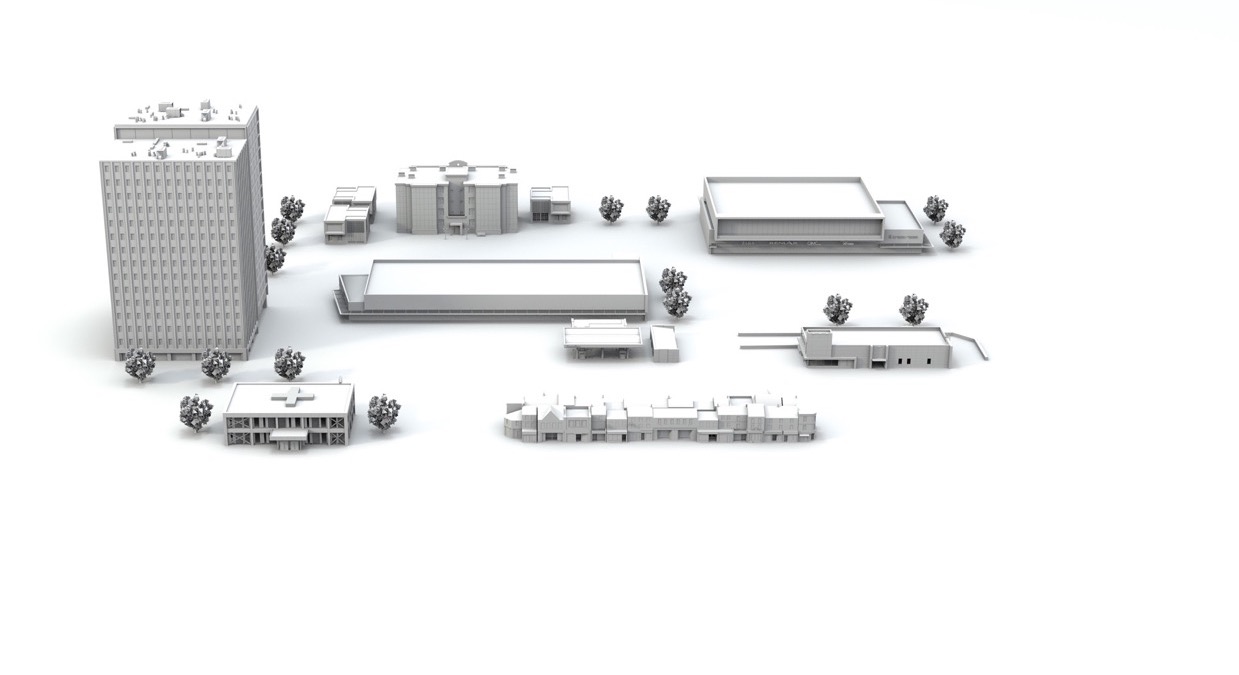 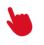 Small and medium building administrator
Click each button
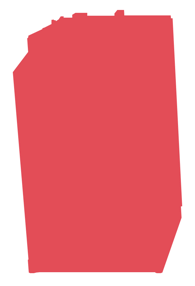 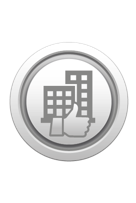 BUILDING MANAGEMENT SIMPLIFIED
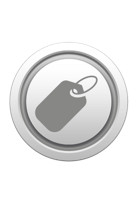 NON-FOOD RETAIL
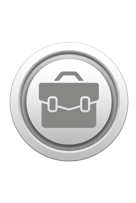 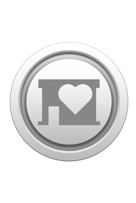 SMALL AND MEDIUM COMMERCIAL
HEALTHY BUILDINGS
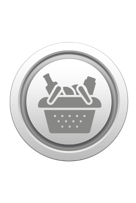 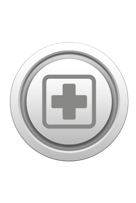 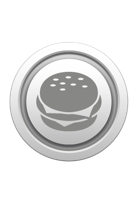 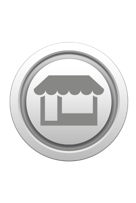 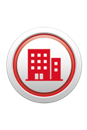 QUICK SERVICE RESTAURANTS
LIGHT MEDICAL
FOOD RETAIL
CONVENIENCE
STORE
MANAGED SERVICES
Click here
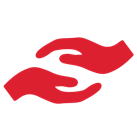 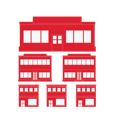 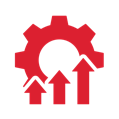 OPERATIONAL AND PRODUCTIVITY EFFICIENCY
MULTI-SITE MANAGEMENT
OCCUPANT COMFORT
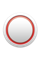 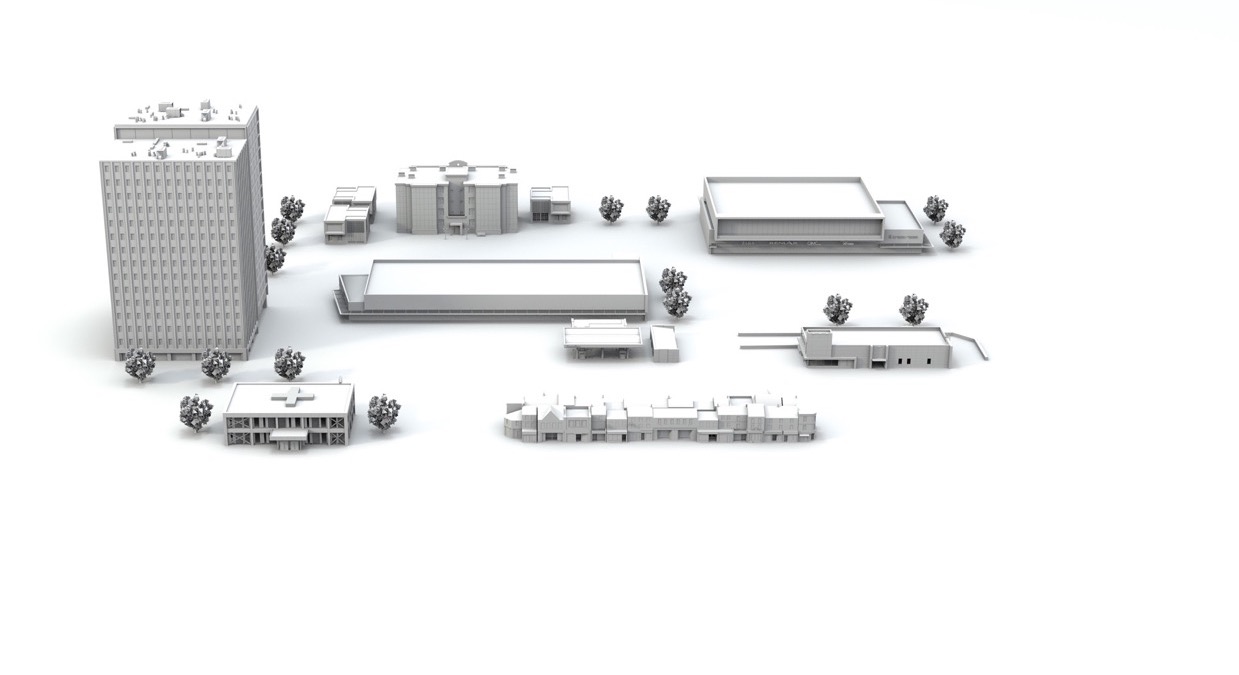 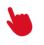 Small and medium building administrator
Click each button
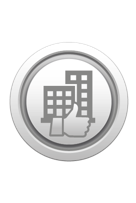 BUILDING MANAGEMENT SIMPLIFIED
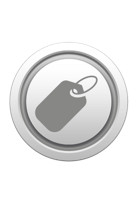 NON-FOOD RETAIL
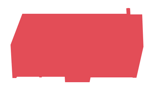 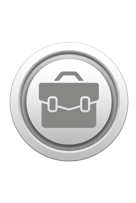 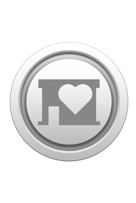 SMALL AND MEDIUM COMMERCIAL
HEALTHY BUILDINGS
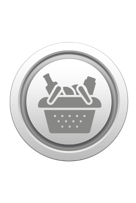 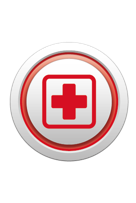 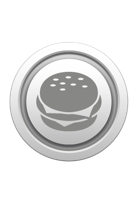 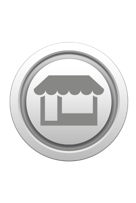 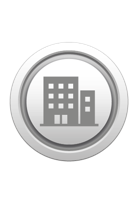 QUICK SERVICE RESTAURANTS
LIGHT MEDICAL
FOOD RETAIL
CONVENIENCE
STORE
MANAGED SERVICES
Click here
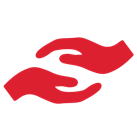 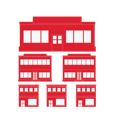 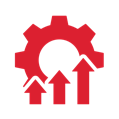 OPERATIONAL AND PRODUCTIVITY EFFICIENCY
MULTI-SITE MANAGEMENT
OCCUPANT COMFORT
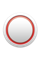 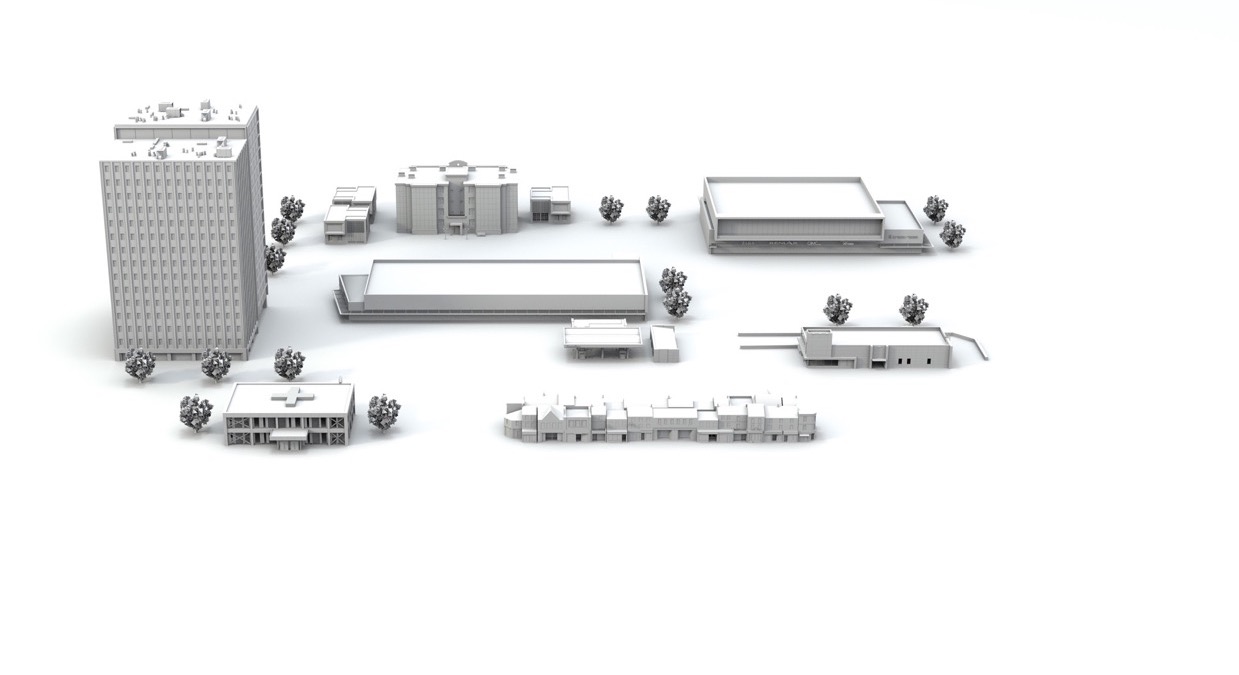 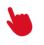 Small and medium building administrator
Click each button
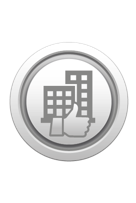 BUILDING MANAGEMENT SIMPLIFIED
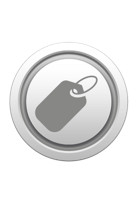 NON-FOOD RETAIL
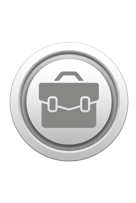 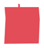 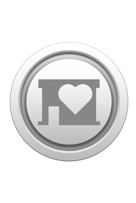 SMALL AND MEDIUM COMMERCIAL
HEALTHY BUILDINGS
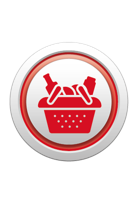 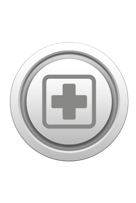 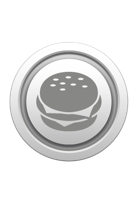 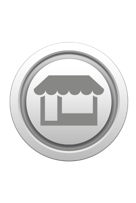 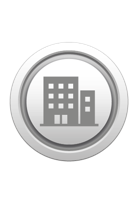 QUICK SERVICE RESTAURANTS
LIGHT MEDICAL
FOOD RETAIL
CONVENIENCE
STORE
MANAGED SERVICES
Click here
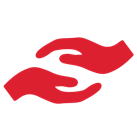 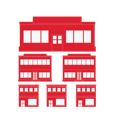 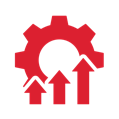 OPERATIONAL AND PRODUCTIVITY EFFICIENCY
MULTI-SITE MANAGEMENT
OCCUPANT COMFORT
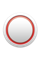 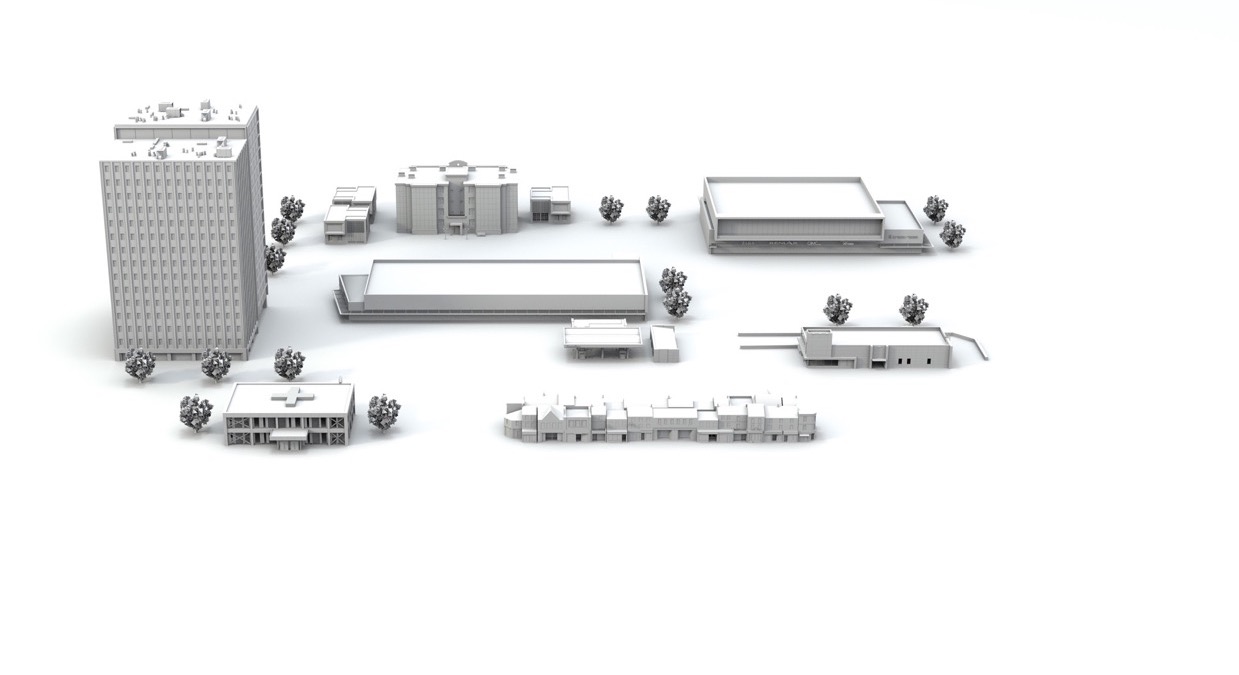 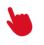 Small and medium building administrator
Click each button
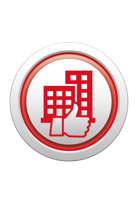 BUILDING MANAGEMENT SIMPLIFIED
Click here
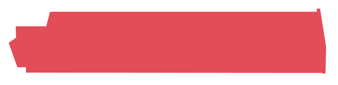 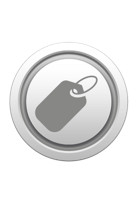 NON-FOOD RETAIL
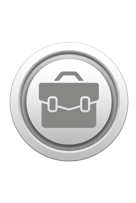 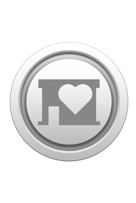 SMALL AND MEDIUM COMMERCIAL
HEALTHY BUILDINGS
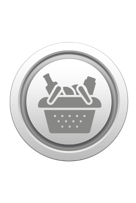 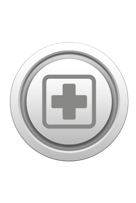 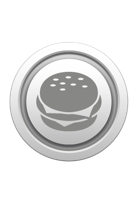 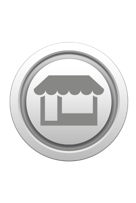 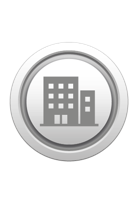 QUICK SERVICE RESTAURANTS
LIGHT MEDICAL
FOOD RETAIL
CONVENIENCE
STORE
MANAGED SERVICES
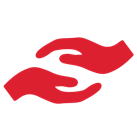 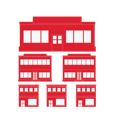 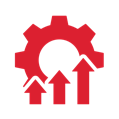 OPERATIONAL AND PRODUCTIVITY EFFICIENCY
MULTI-SITE MANAGEMENT
OCCUPANT COMFORT
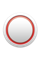 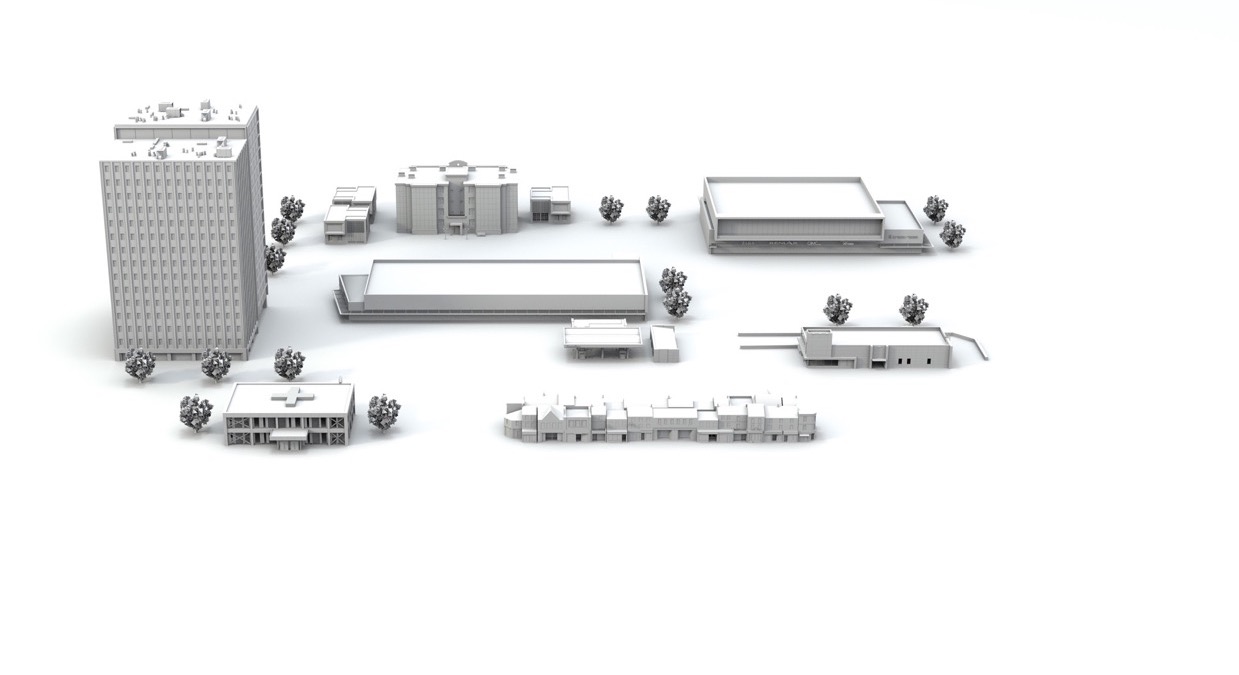 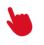 Small and medium building administrator
Click each button
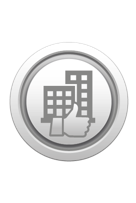 BUILDING MANAGEMENT SIMPLIFIED
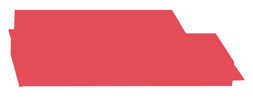 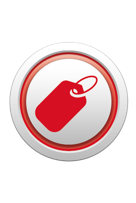 NON-FOOD RETAIL
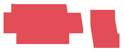 Click here
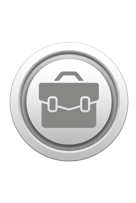 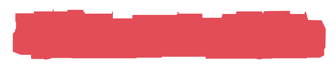 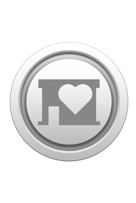 SMALL AND MEDIUM COMMERCIAL
HEALTHY BUILDINGS
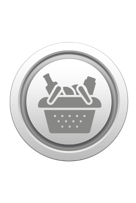 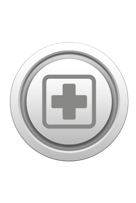 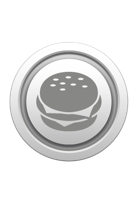 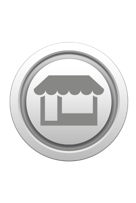 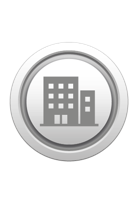 QUICK SERVICE RESTAURANTS
LIGHT MEDICAL
FOOD RETAIL
CONVENIENCE
STORE
MANAGED SERVICES
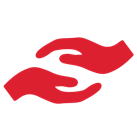 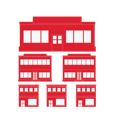 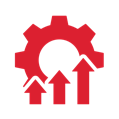 OPERATIONAL AND PRODUCTIVITY EFFICIENCY
MULTI-SITE MANAGEMENT
OCCUPANT COMFORT
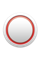 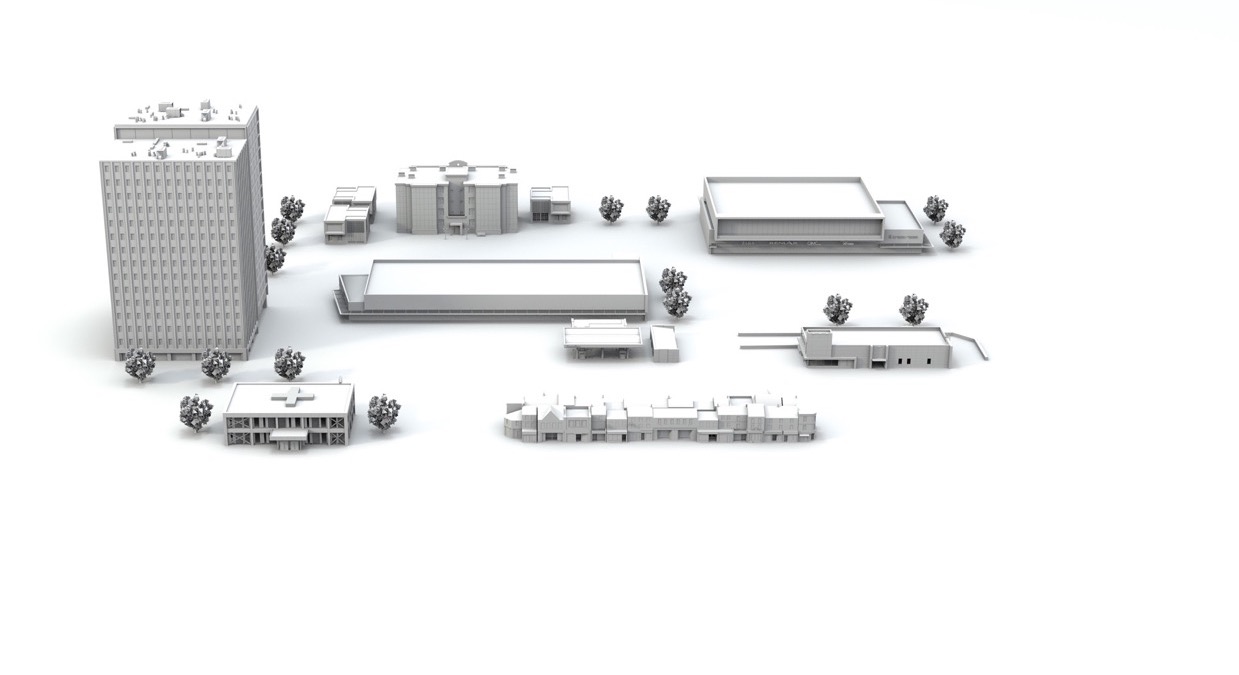 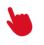 Small and medium building administrator
Click each button
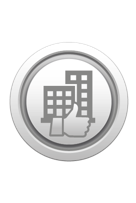 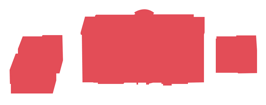 BUILDING MANAGEMENT SIMPLIFIED
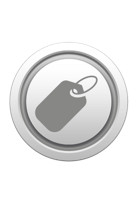 NON-FOOD RETAIL
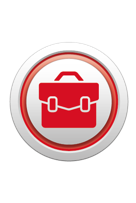 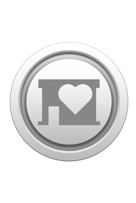 SMALL AND MEDIUM COMMERCIAL
HEALTHY BUILDINGS
Click here
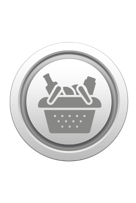 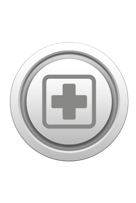 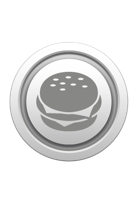 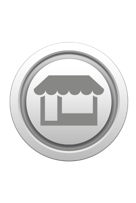 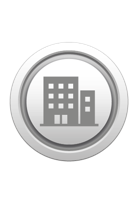 QUICK SERVICE RESTAURANTS
LIGHT MEDICAL
FOOD RETAIL
CONVENIENCE
STORE
MANAGED SERVICES
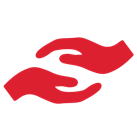 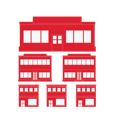 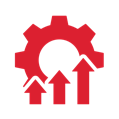 OPERATIONAL AND PRODUCTIVITY EFFICIENCY
MULTI-SITE MANAGEMENT
OCCUPANT COMFORT
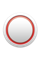 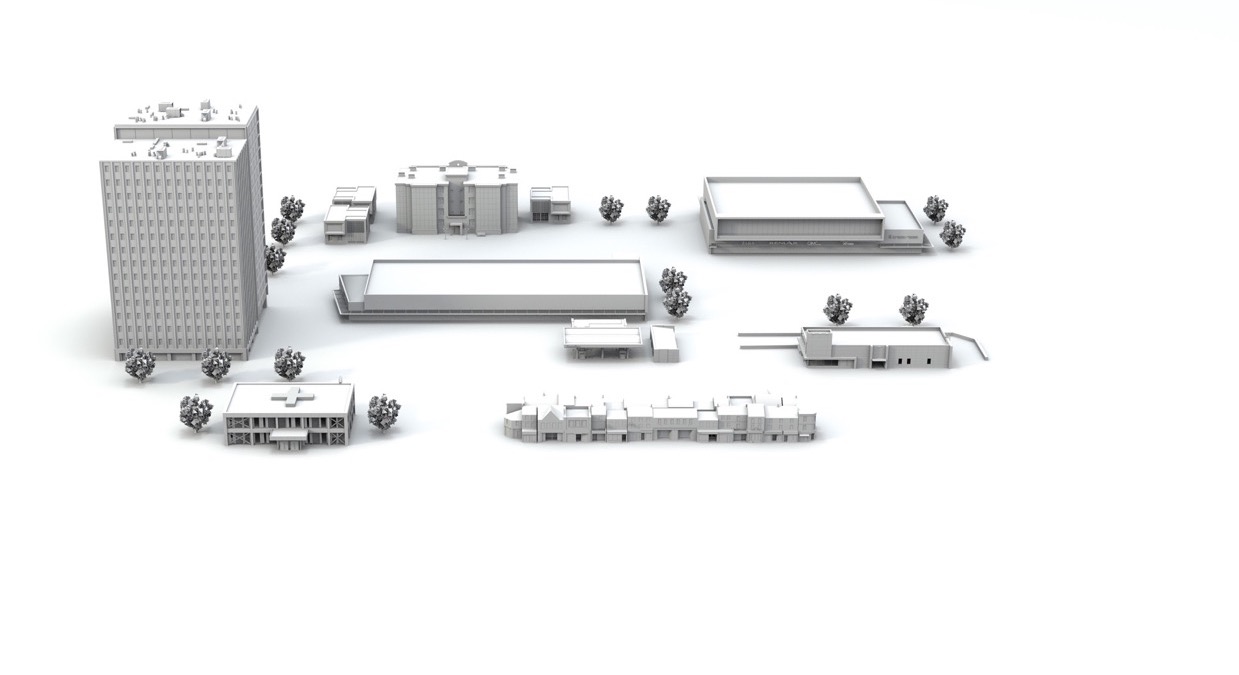 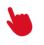 Small and medium building administrator
Click each button
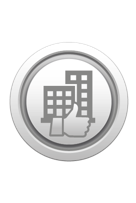 BUILDING MANAGEMENT SIMPLIFIED
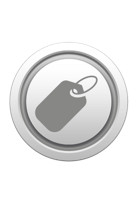 NON-FOOD RETAIL
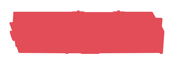 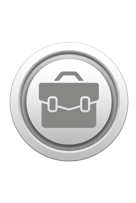 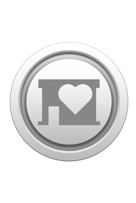 SMALL AND MEDIUM COMMERCIAL
HEALTHY BUILDINGS
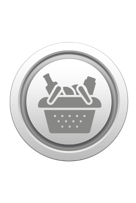 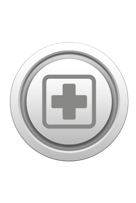 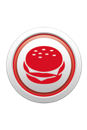 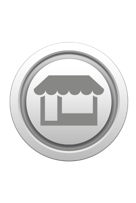 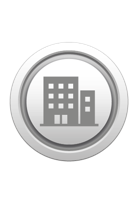 QUICK SERVICE RESTAURANTS
LIGHT MEDICAL
FOOD RETAIL
CONVENIENCE
STORE
MANAGED SERVICES
Click here
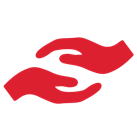 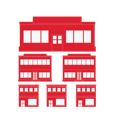 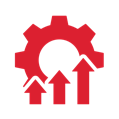 OPERATIONAL AND PRODUCTIVITY EFFICIENCY
MULTI-SITE MANAGEMENT
OCCUPANT COMFORT
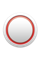 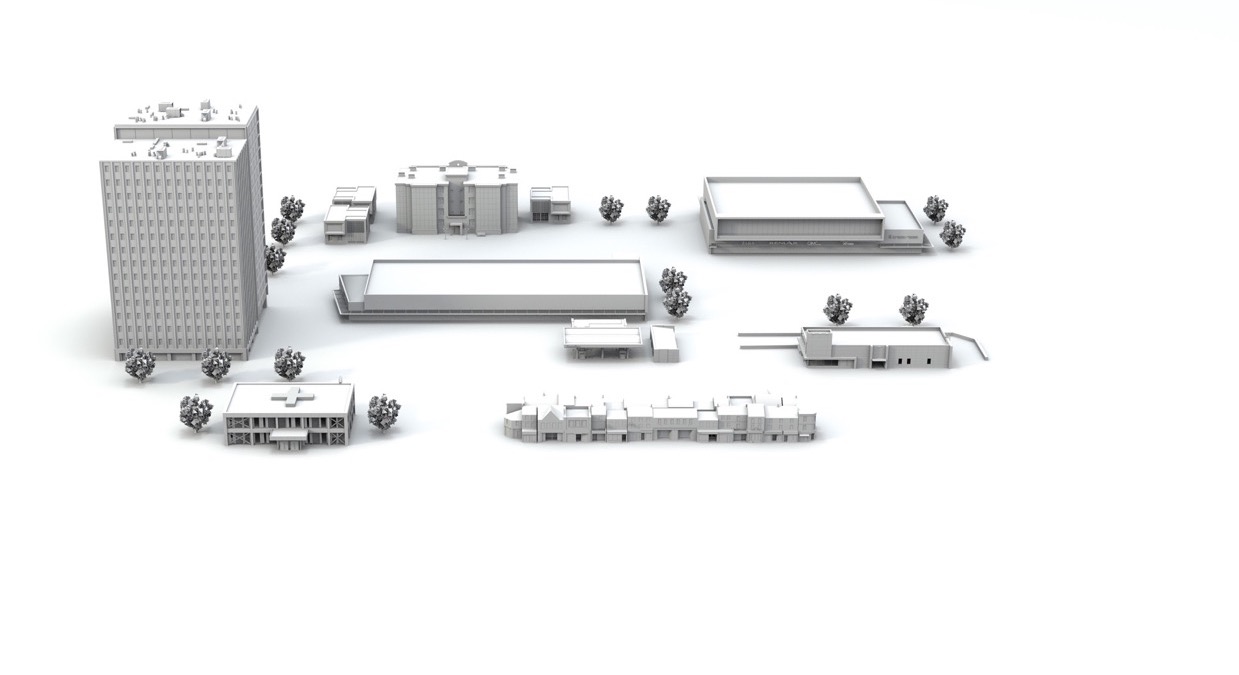 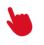 Small and medium building administrator
Click each button
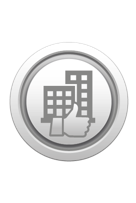 BUILDING MANAGEMENT SIMPLIFIED
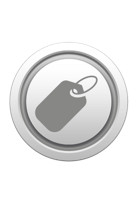 NON-FOOD RETAIL
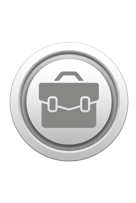 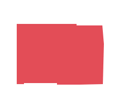 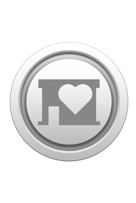 SMALL AND MEDIUM COMMERCIAL
HEALTHY BUILDINGS
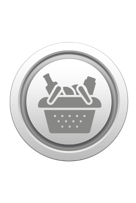 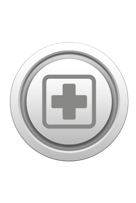 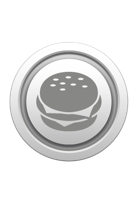 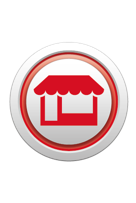 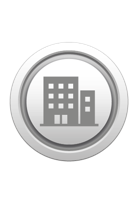 QUICK SERVICE RESTAURANTS
LIGHT MEDICAL
FOOD RETAIL
CONVENIENCE
STORE
MANAGED SERVICES
Click here
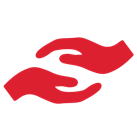 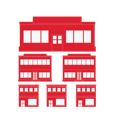 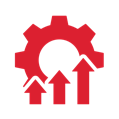 OPERATIONAL AND PRODUCTIVITY EFFICIENCY
MULTI-SITE MANAGEMENT
OCCUPANT COMFORT
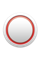 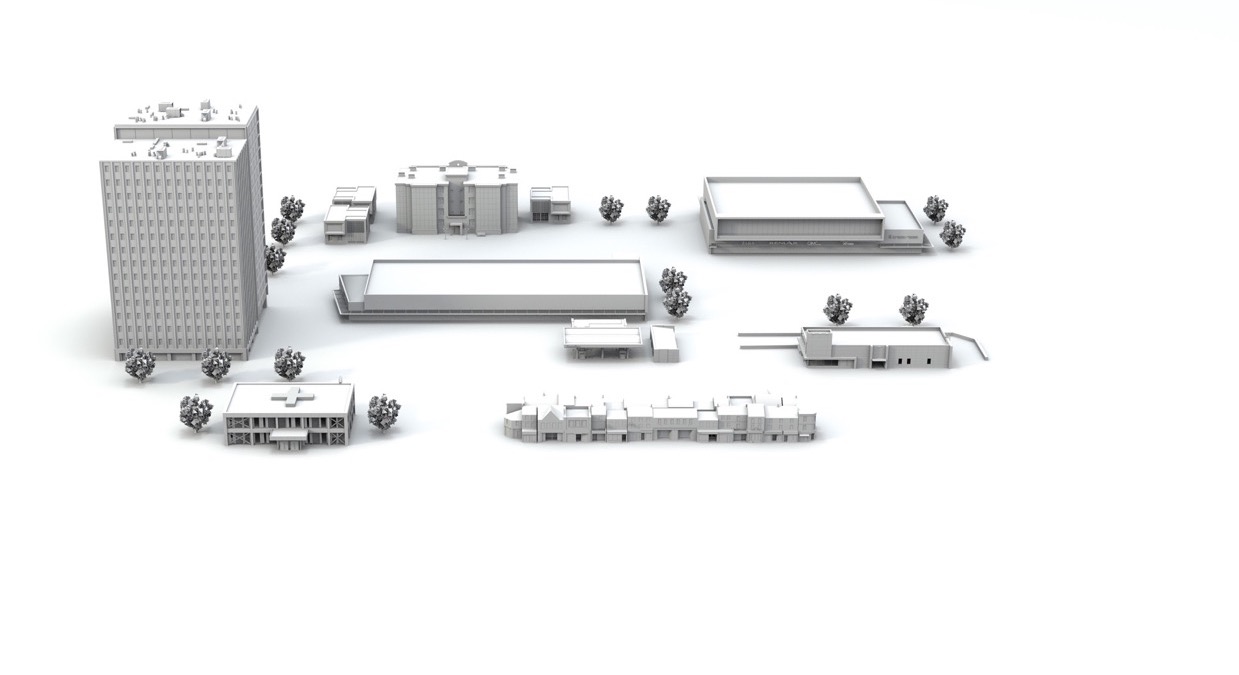 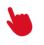 Small and medium building administrator
Click each button
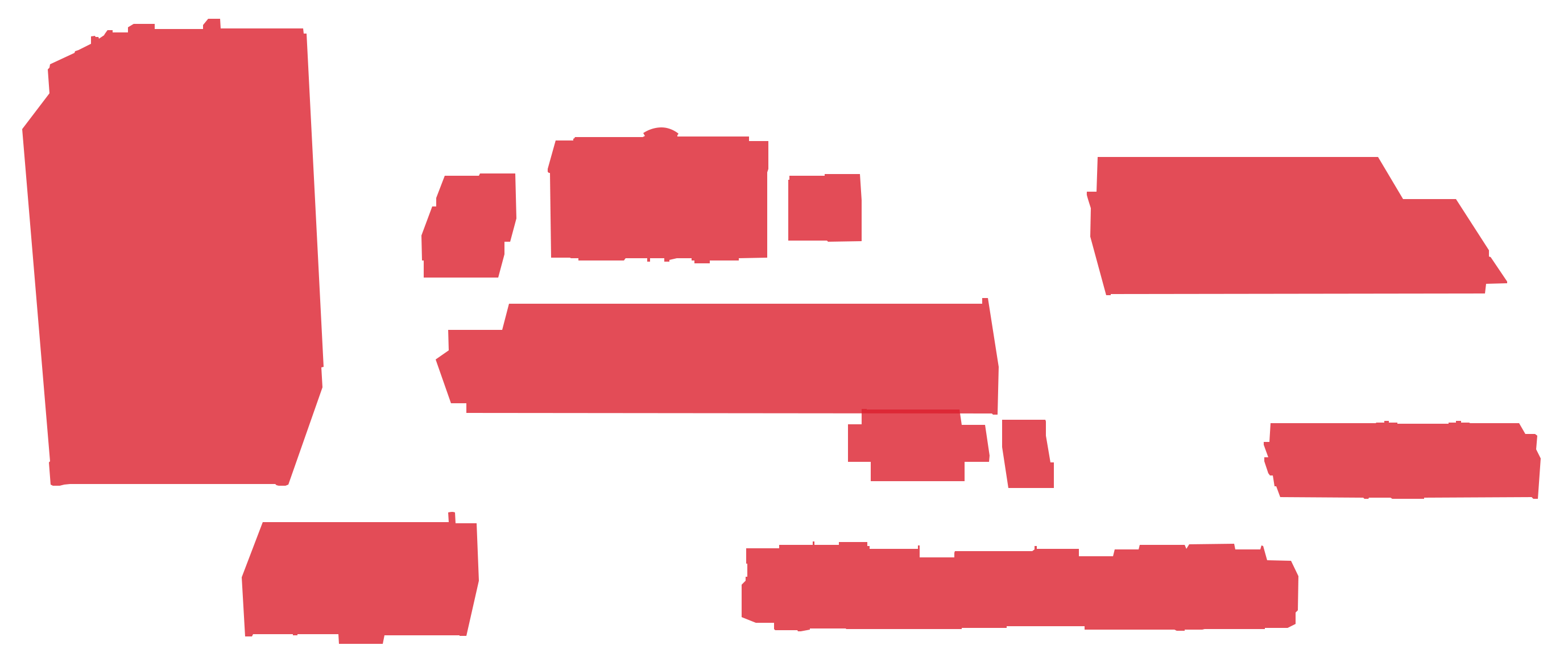 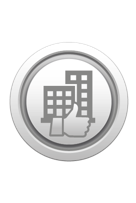 BUILDING MANAGEMENT SIMPLIFIED
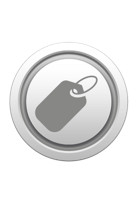 NON-FOOD RETAIL
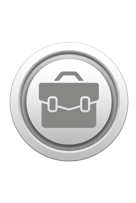 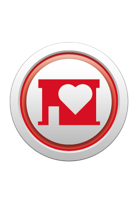 SMALL AND MEDIUM COMMERCIAL
HEALTHY BUILDINGS
Click here
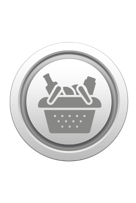 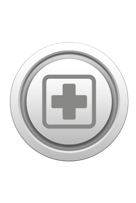 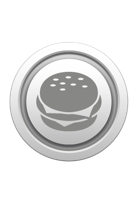 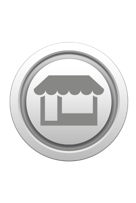 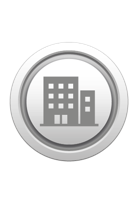 QUICK SERVICE RESTAURANTS
LIGHT MEDICAL
FOOD RETAIL
CONVENIENCE
STORE
MANAGED SERVICES
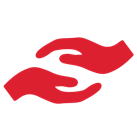 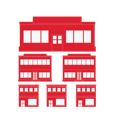 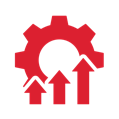 OPERATIONAL AND PRODUCTIVITY EFFICIENCY
MULTI-SITE MANAGEMENT
OCCUPANT COMFORT
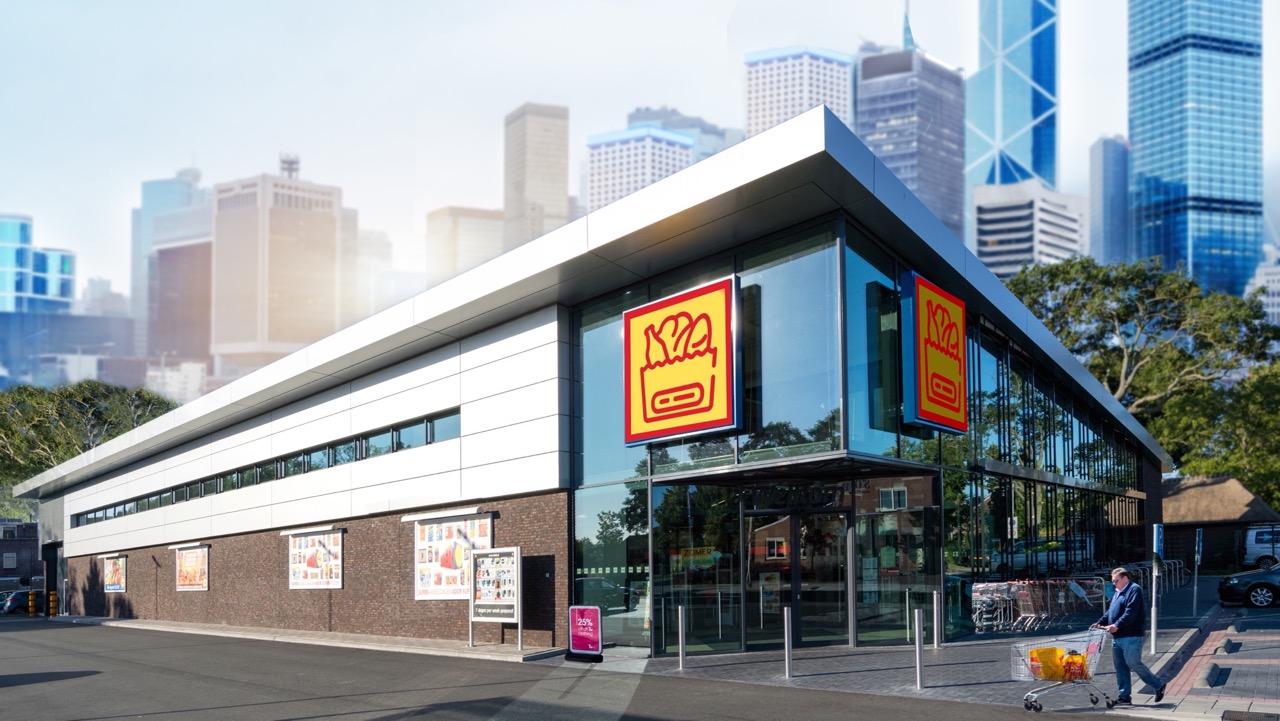 SMALL AND MEDIUMFOOD RETAIL
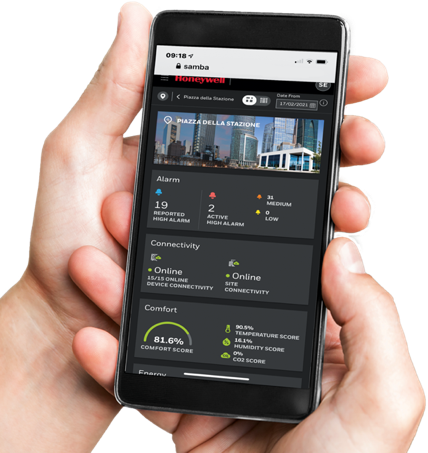 14
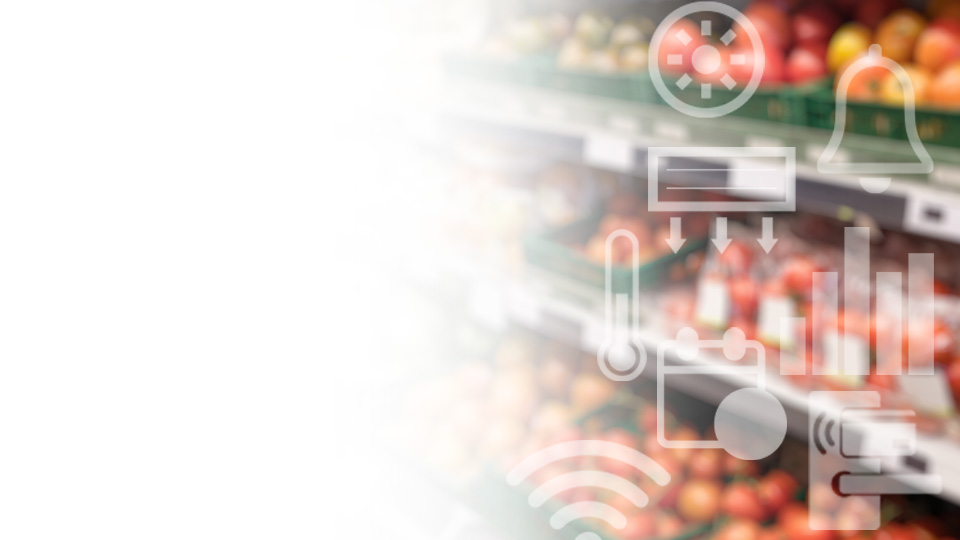 FOOD RETAIL
challenge
Downtime can seriously increase overhead, loss of inventory as well as reduce foot traffic. 
Poor visibility of HVAC even though it accounts for up to 44% of energy consumption
ENSURING UNINTERRUPTED SERVICE IS CRITICAL TO MAINTAINING PROFITABILITY
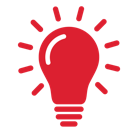 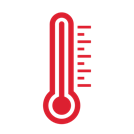 High temperatures spoil ambient and fresh food caused by unreliable air-conditioning
Erratic lighting discourages customers from entering or remaining in store
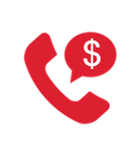 Faulty refrigeration and freezers, or just doors left open by customers, result in discarded stock with huge financial impact
Service call-outs to resolve onsite issues are frequent and expensive
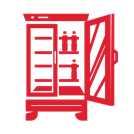 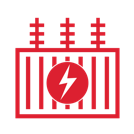 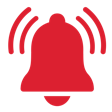 Triggered alarms are often ignored when staff are too busy to act quickly
High energy consumption represents the most significant percentage of operating costs
15
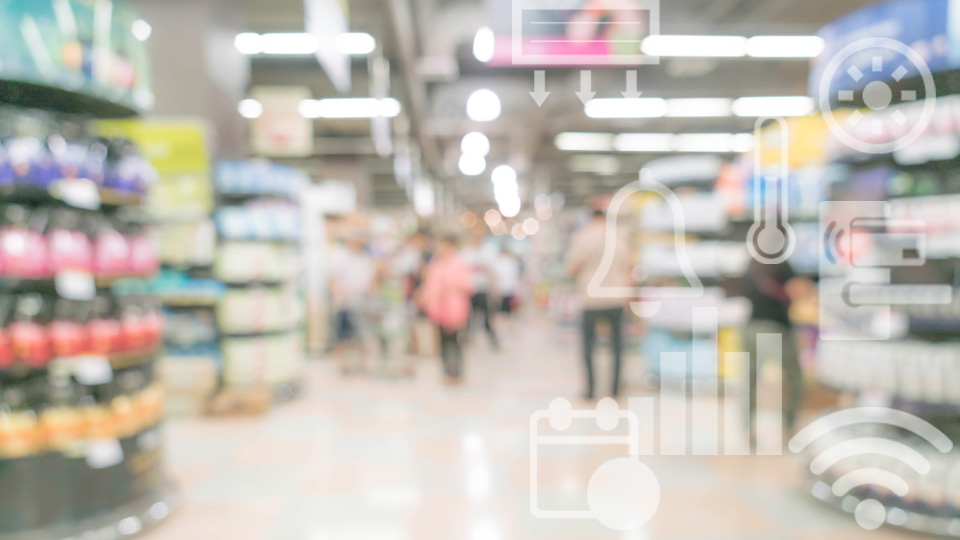 FOOD RETAIL
VALUE ADDED
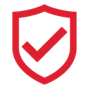 REDUCE
ENERGY
with automatic HVAC control based on machine learning to optimize setpoints.
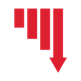 REDUCE LOSS OF PERISHABLES
with awareness of High and/or Low temperatures through
PROACTIVE
ALARMING
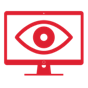 REMOTE
MONITORING
allows you to see the sites and trouble shoot remotely
REDUCING
SERVICE CALLS
30%
1
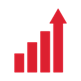 IMPROVE OCCUPANT
COMFORT
10%
2
and customer satisfaction
UP TO
1. Average Honeywell customer sites across a monthly reporting period
2. https://hbr.org/2017/03/research-stale-office-air-is-making-you-less-productive
16
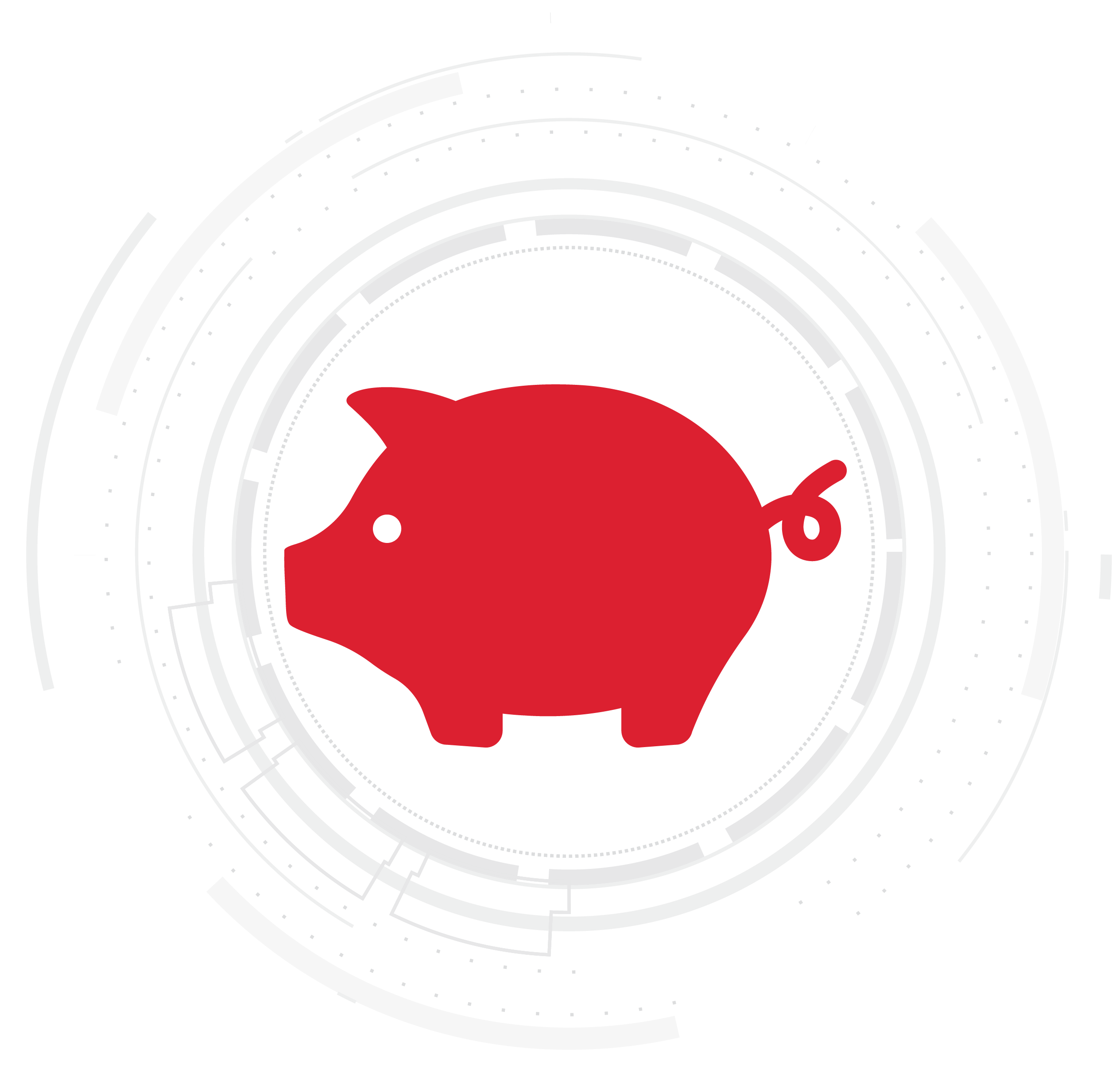 FOOD RETAIL
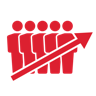 EMPLOYEE PRODUCTIVITY 
Increased through temperature, humidity and air quality control
ROOF TOP UNIT HEALTH CHECK
Reduce the time spent on site checking your HVAC equipment
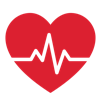 UP TO
10%
30%
UP TO
2
1
REDUCE ENERGY  
Through HVAC & Lighting Control
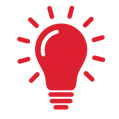 REMOTE REACTIVE
Reduce site call outs by  troubleshooting with remote fix.
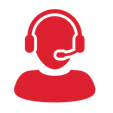 FACILITIES
OPEX
SAVINGS
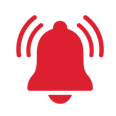 CRITICAL ALARM MONITORING
React immediately to issues on site to reduce downtime
SITE CALL OUTS
Ensure the right trade goes to site with first time fix – Through remote diagnosis and escalation on repeat call outs
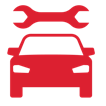 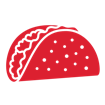 REDUCE LOSS OF PERISHABLES
With monitoring of High and/or Low temperatures
17
1. From customer data
2. https://hbr.org/2017/03/research-stale-office-air-is-making-you-less-productive
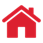 FOOD RETAIL
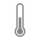 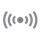 REFRIDGERATION
MONITORING
IAQ SENSORS
TEMPERATURE, VOC, CO2, PM2.5
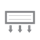 VENTILATION
INCREASE FRESH AIR CIRCULATION
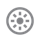 LIGHTING LEVEL CONTROL
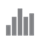 HEALTHY BUILDING KPIS
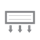 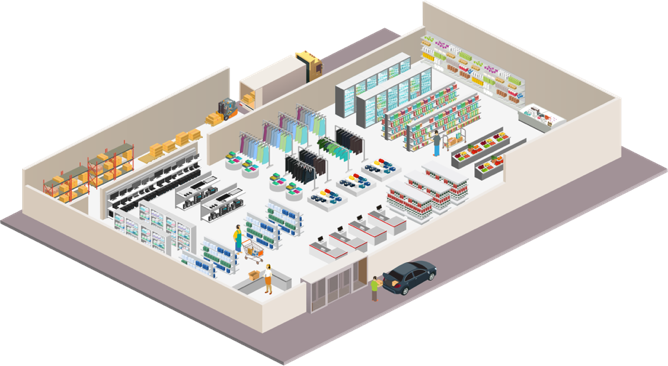 AIR QUALITY
MONITORING
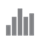 AUTOMATIC REPORTS COMPLIANCE
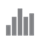 CONSUMPTION TRENDS
REPORTING
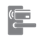 PC/MOBILE ACCESS 
REMOTE MANAGEMENT
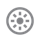 CO2 SENSOR
MONITORING
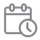 LIGHTING & HVAC
SCHEDULE & TRACKING
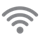 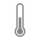 WIRELESS
CONNECTIVITY
TEMPERATURE & HUMIDITY SENSOR
MONITORING
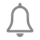 ALERTS, SOPS & IM
SECURITY
OPERATIONAL 
PRODUCTIVITY
OCCUPANT 
COMFORT
MULTI-SITE 
MANAGEMENT
18
Results are not necessarily typical and are based on Honeywell “before and after” analysis at selected customer sites. Such analysis compared site performance before deployment of Honeywell solutions to post deployment performance, without controlling for other factors that may have affected results. Your results may vary.
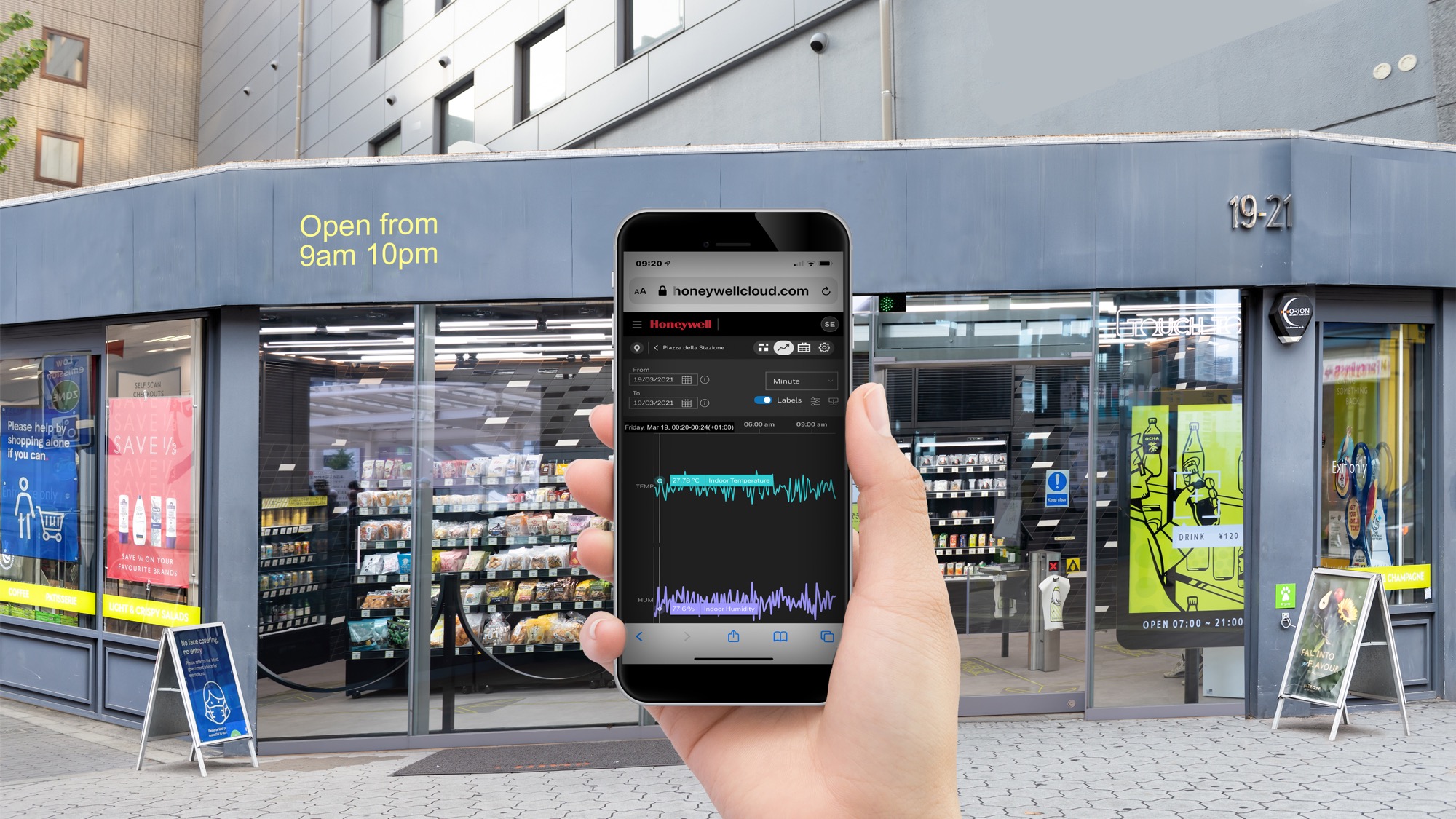 SMALL AND MEDIUMConvenience store
19
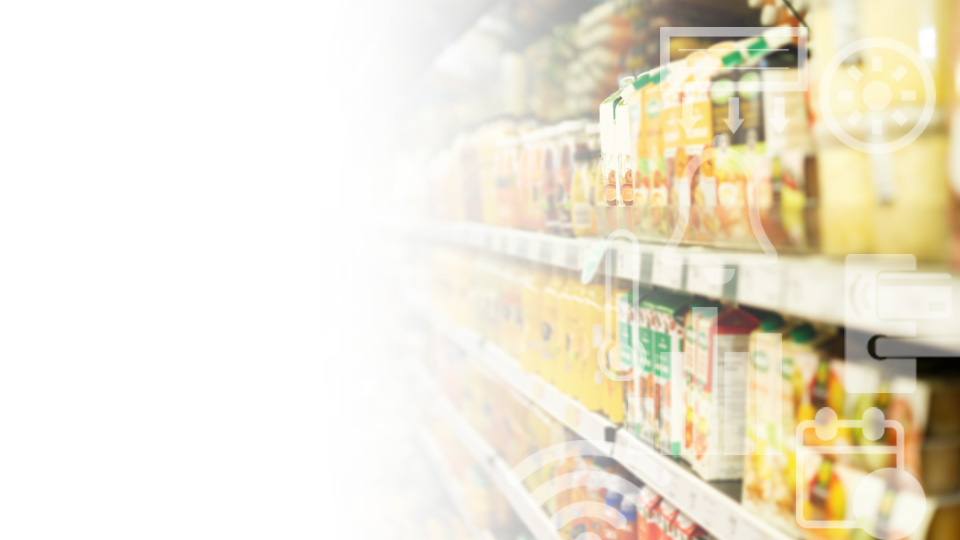 Convenience store
challenge
Downtime can seriously increase overheads, loss of inventory as well as reduce footfall. 
Poor visibility of HVAC even though it accounts for up to 44% of energy consumption
Easy to install on current sites and new builds
ENSURING UNINTERRUPTED SERVICE IS CRITICAL TO MAINTAINING PROFITABILITY
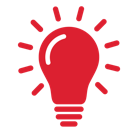 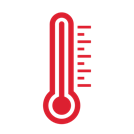 High temperatures spoil ambient and fresh food caused by unreliable air-conditioning
Erratic lighting discourages customers from entering or remaining in store
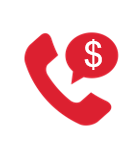 Faulty refrigeration and freezers, or just doors left open by customers, result in discarded stock with huge financial impact
Service call-outs to resolve onsite issues are frequent and expensive
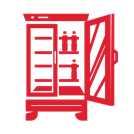 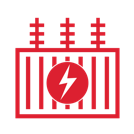 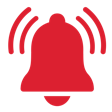 Triggered alarms are often ignored when staff are too busy to act quickly
High energy consumption represents the most significant percentage of operating costs
20
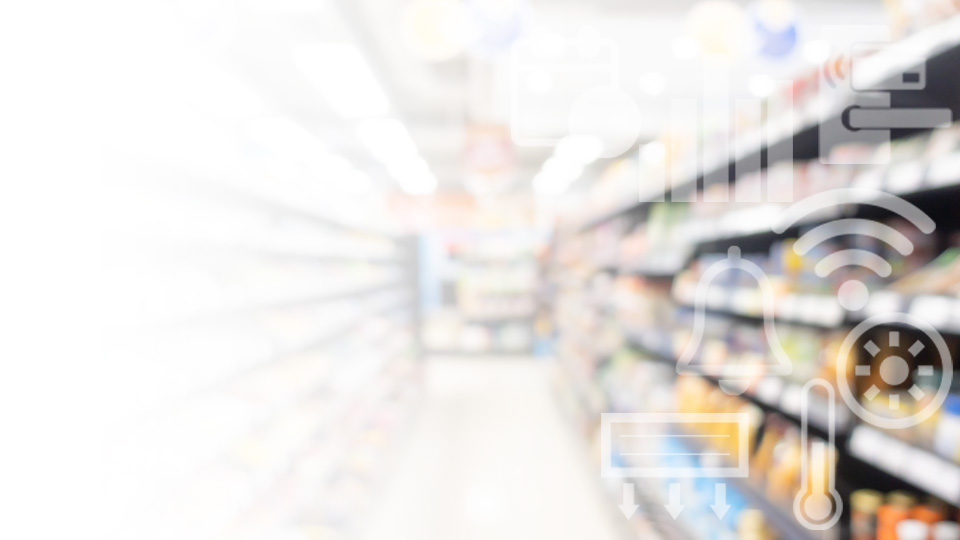 Convenience store
VALUE ADDED
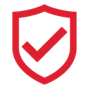 REDUCE
ENERGY
with automatic HVAC control based on machine learning to optimize setpoints.
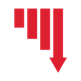 REDUCE LOSS OF PERISHABLES
with awareness of High and/or Low temperatures through
PROACTIVE
ALARMING
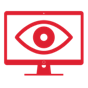 REMOTE
MONITORING
allows you to see the sites and trouble shoot remotely
REDUCING
SERVICE CALLS
30%
1
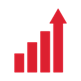 IMPROVE OCCUPANT
COMFORT
10%
2
and customer satisfaction
UP TO
21
1. Average Honeywell customer sites across a monthly reporting period
2. https://hbr.org/2017/03/research-stale-office-air-is-making-you-less-productive
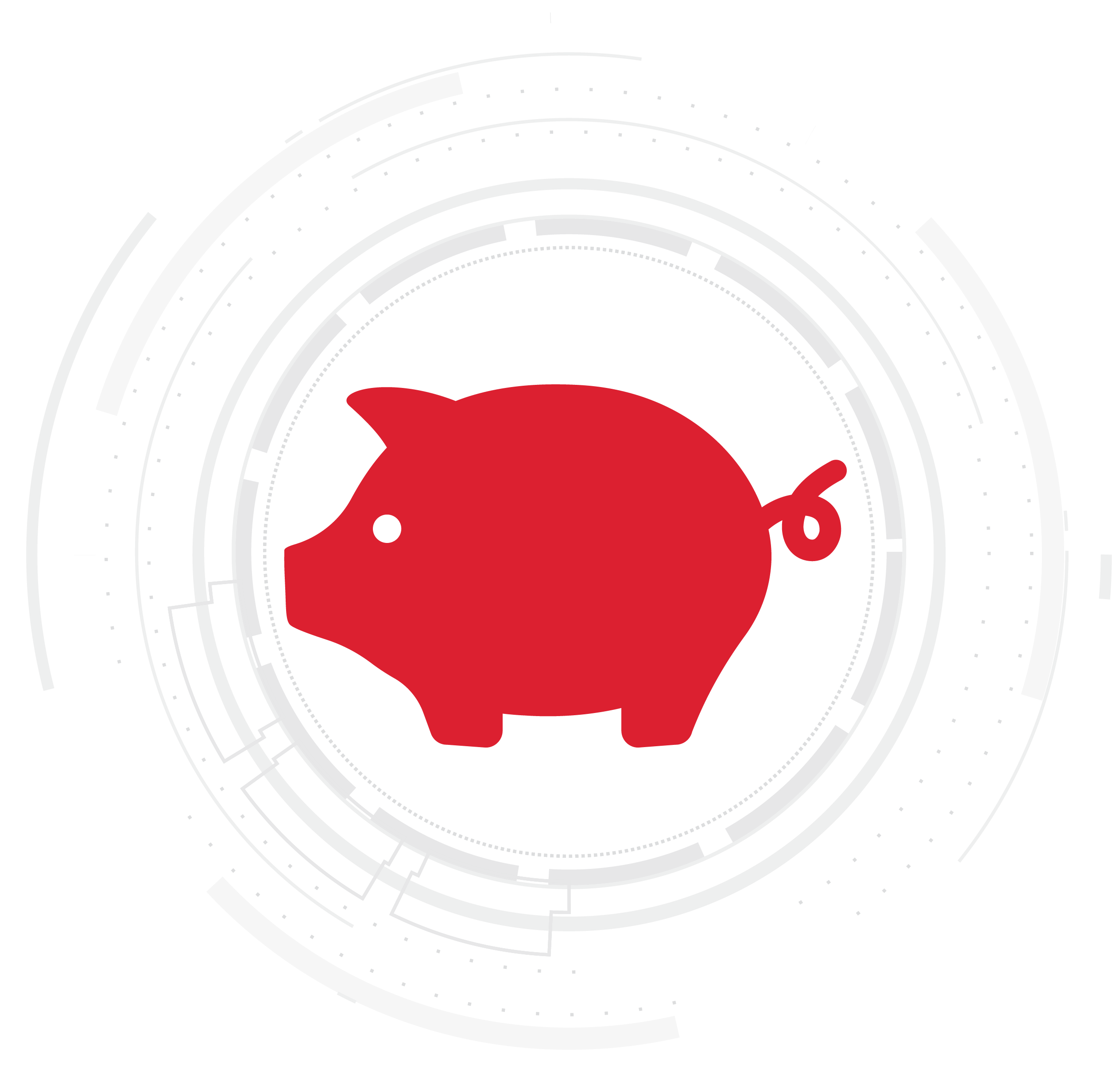 convenience store
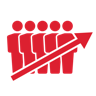 EMPLOYEE PRODUCTIVITY 
Increased through temperature, humidity and air quality control.
ROOF TOP UNIT HEALTH CHECK
Reduce the time spent on site checking your HVAC equipment
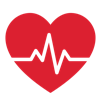 UP TO
10%
30%
2
UP TO
1
REDUCE ENERGY
Through HVAC & Lighting Control
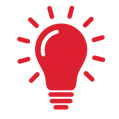 REMOTE REACTIVE
Reduce site call outs by troubleshooting with remote fix.
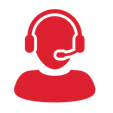 FACILITIES
OPEX
SAVINGS
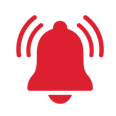 CRITICAL ALARM MONITORING
React immediately to issues on site to reduce downtime
SITE CALL OUTS
Ensure the right trade goes to site with first time fix – Through remote diagnosis and escalation saving on repeat call outs
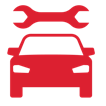 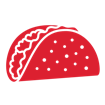 REDUCE LOSS OF PERISHABLES
With monitoring of High and/or Low temperatures
22
1. Average Honeywell customer sites across a monthly reporting period
2. https://hbr.org/2017/03/research-stale-office-air-is-making-you-less-productive
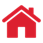 convenience store
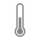 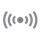 REFRIDGERATION
MONITORING
IAQ SENSORS
TEMPERATURE, VOC, CO2, PM2.5
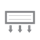 VENTILATION
INCREASE FRESH AIR CIRCULATION
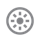 LIGHTING LEVEL CONTROL
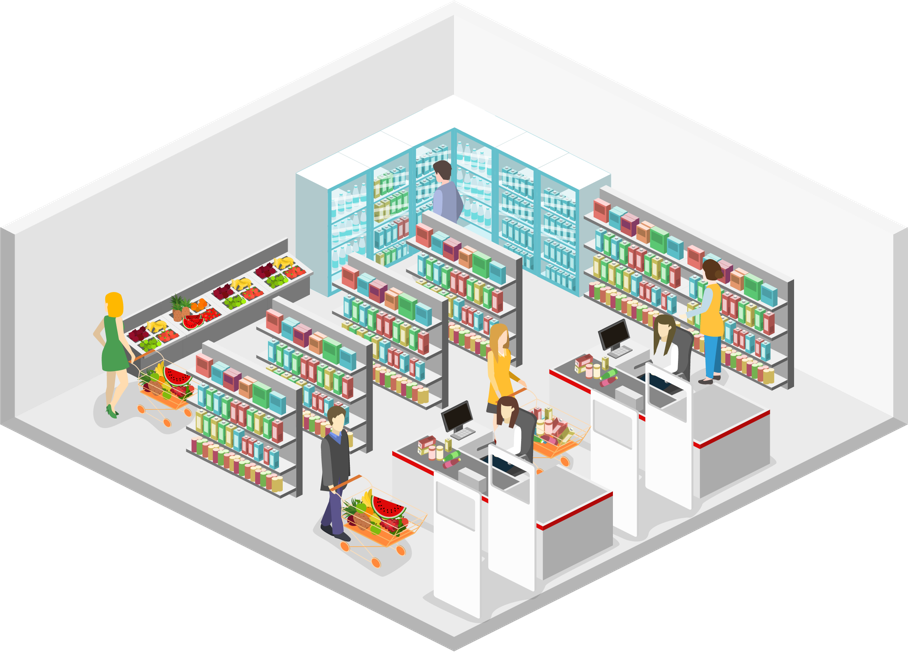 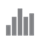 HEALTHY BUILDING KPIS
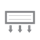 AIR QUALITY
MONITORING
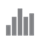 AUTOMATIC REPORTS COMPLIANCE
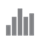 CONSUMPTION TRENDS
REPORTING
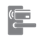 PC/MOBILE ACCESS 
REMOTE MANAGEMENT
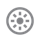 CO2 SENSOR
MONITORING
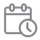 LIGHTING & HVAC
SCHEDULE & TRACKING
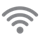 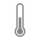 WIRELESS
CONNECTIVITY
TEMPERATURE & HUMIDITY SENSOR
MONITORING
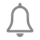 ALERTS, SOPS & IM
SECURITY
OPERATIONAL 
PRODUCTIVITY
OCCUPANT 
COMFORT
MULTI-SITE 
MANAGEMENT
23
Results are not necessarily typical and are based on Honeywell “before and after” analysis at selected customer sites. Such analysis compared site performance before deployment of Honeywell solutions to post deployment performance, without controlling for other factors that may have affected results. Your results may vary.
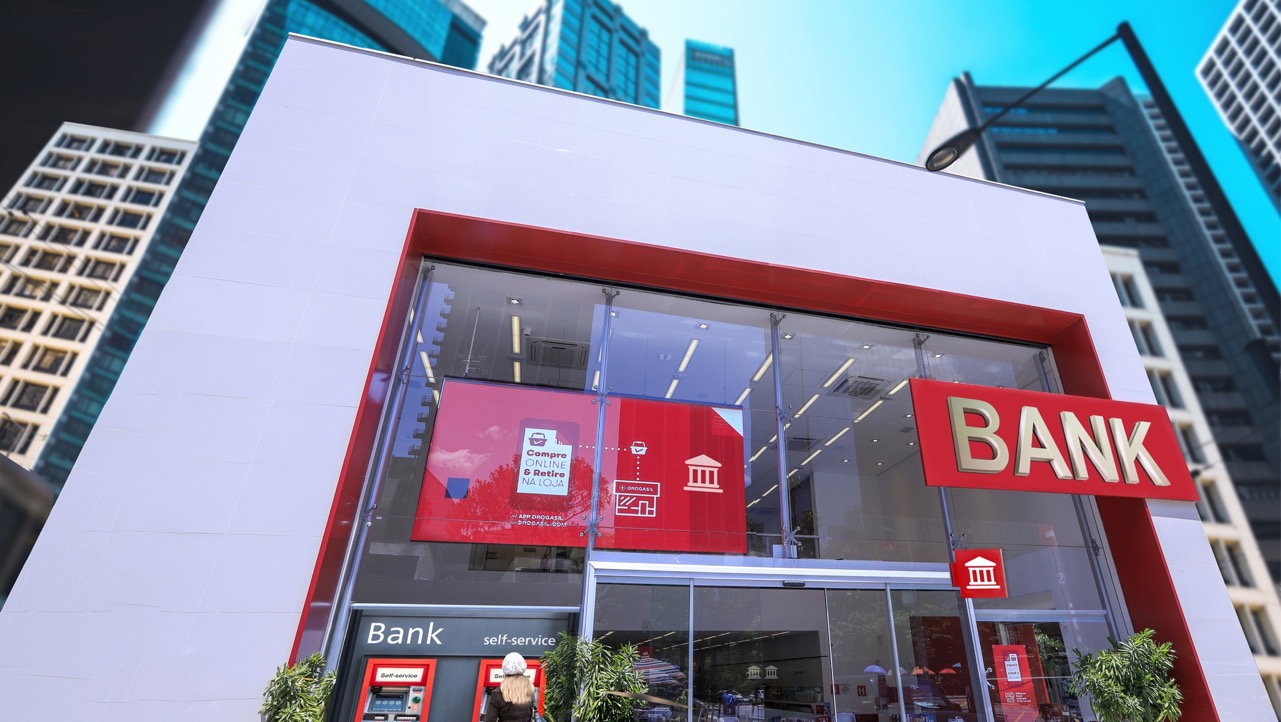 SMALL AND MEDIUMCOMMERCIAL OFFICES
24
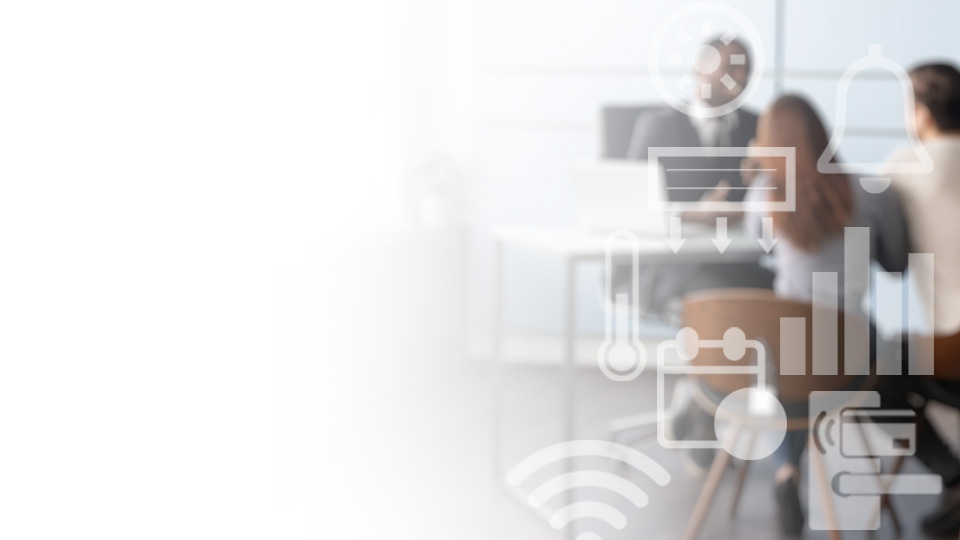 SMALL and Medium Commercial offices
CHALLENGEs
Provide a comfortable, healthier and safer environment for employees and guests
Maintain ideal temperature and humidity to improve efficiency and productivity
IMPROVE OCCUPANT COMFORT TO OPTIMIZE PERFORMANCE AND OPERATIONAL PRODUCTIVITY
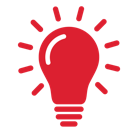 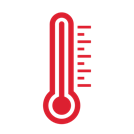 HVAC controls are regularly switched on/off onsite resulting in too hot/cold environment and contributing to lost productivity
Downtime reduces revenue. Poor lighting reduces work comfort and productivity
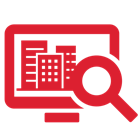 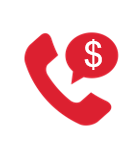 Mixed tenants have various needs at each location. No ability to customize by office or space type
Service call-outs to resolve onsite issues are frequent and expensive
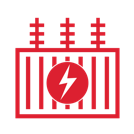 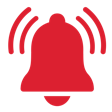 Onsite alarms are reactive and do not pinpoint exact location and cause
High energy consumption represents the most significant percentage of operating costs
25
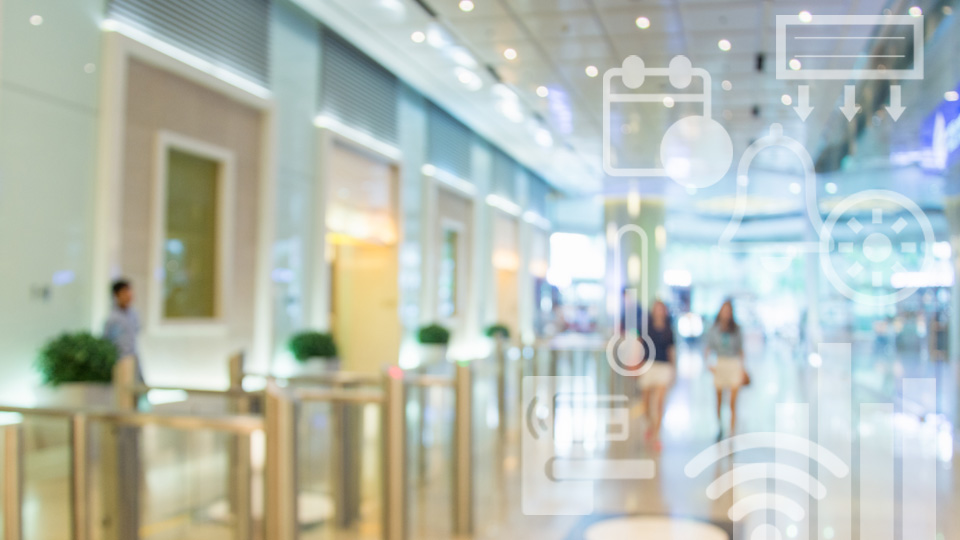 SMALL and Medium Commercial offices
VALUE ADDED
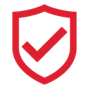 REDUCE
ENERGY
with automatic HVAC control based on machine learning to optimize setpoints.
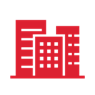 PORTFOLIO MANAGEMENT
with flexible enterprise dashboards to make informed decisions with
DATA
REAL-TIME
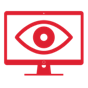 REMOTE
MONITORING
allows you to see your sites and trouble shoot remotely
REDUCING
ONSITE VISITS
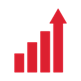 EMPLOYEE
30%
1
PRODUCTIVITY
IMPROVEMENT
through increased temperature, humidity and air quality control
10%
2
UP TO
26
1. Average Honeywell customer sites across a monthly reporting period
2. https://hbr.org/2017/03/research-stale-office-air-is-making-you-less-productive
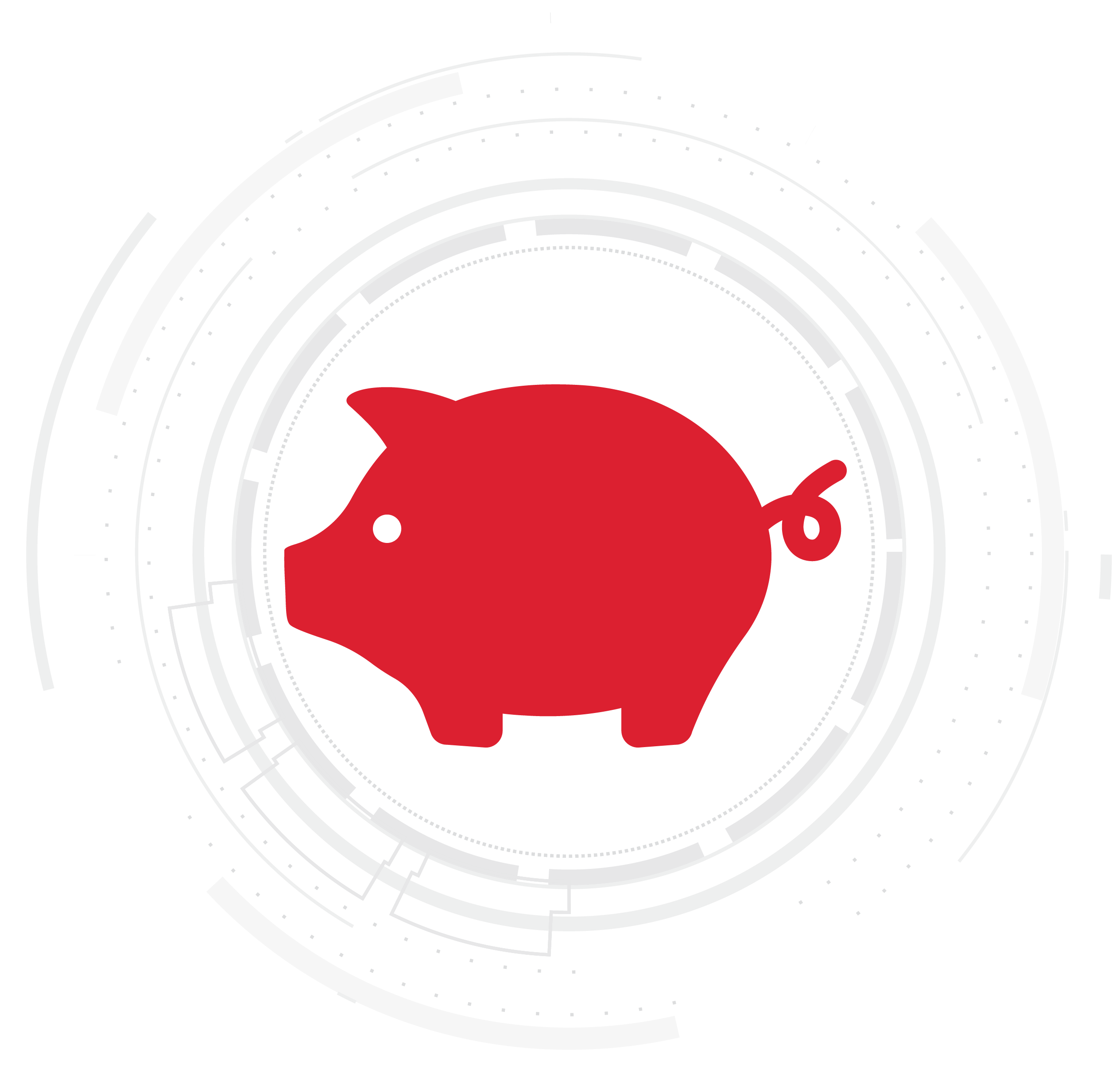 commercial offices
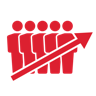 EMPLOYEE PRODUCTIVITY 
Increased through temperature, humidity and air quality control.
ROOF TOP UNIT HEALTH CHECK
Reduce the time spent on site checking your HVAC equipment
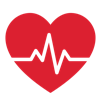 UP TO
10%
30%
UP TO
2
1
REDUCE ENERGY
Through HVAC & Lighting Control
REMOTE REACTIVE
Reduce site call outs by troubleshooting with remote fix.
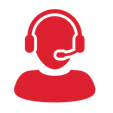 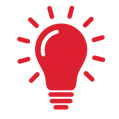 FACILITIES
OPEX
SAVINGS
SITE CALL OUTS
Ensure the right trade goes to site with first time fix – Through remote diagnosis and escalation saving on repeat call outs
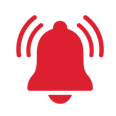 CRITICAL ALARM MONITORING
React immediately to issues on site to reduce downtime
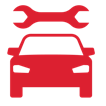 27
1. Average Honeywell customer sites across a monthly reporting period
2. https://hbr.org/2017/03/research-stale-office-air-is-making-you-less-productive
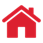 SMALL and Medium Commercial offices
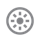 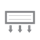 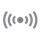 LIGHTING LEVEL CONTROL
VENTILATION
INCREASE FRESH AIR CIRCULATION
IAQ SENSORS
TEMPERATURE, HUMIDITY, VOC, CO2, PM2.5
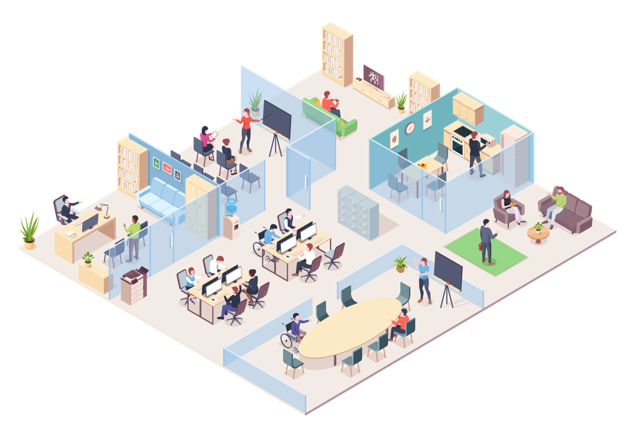 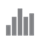 HEALTHY BUILDING KPIS
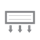 AIR QUALITY
MONITORING
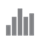 AUTOMATIC REPORTS COMPLIANCE
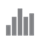 CONSUMPTION TRENDS
REPORTING
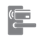 PC/MOBILE ACCESS 
REMOTE MANAGEMENT
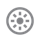 CO2 SENSOR
MONITORING
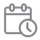 LIGHTING & HVAC
SCHEDULE & TRACKING
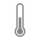 TEMPERATURE & HUMIDITY SENSOR
MONITORING
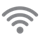 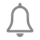 WIRELESS
CONNECTIVITY
ALERTS, SOPS & IM
SECURITY
OPERATIONAL 
PRODUCTIVITY
OCCUPANT 
COMFORT
MULTI-SITE 
MANAGEMENT
28
Results are not necessarily typical and are based on Honeywell “before and after” analysis at selected customer sites. Such analysis compared site performance before deployment of Honeywell solutions to post deployment performance, without controlling for other factors that may have affected results. Your results may vary.
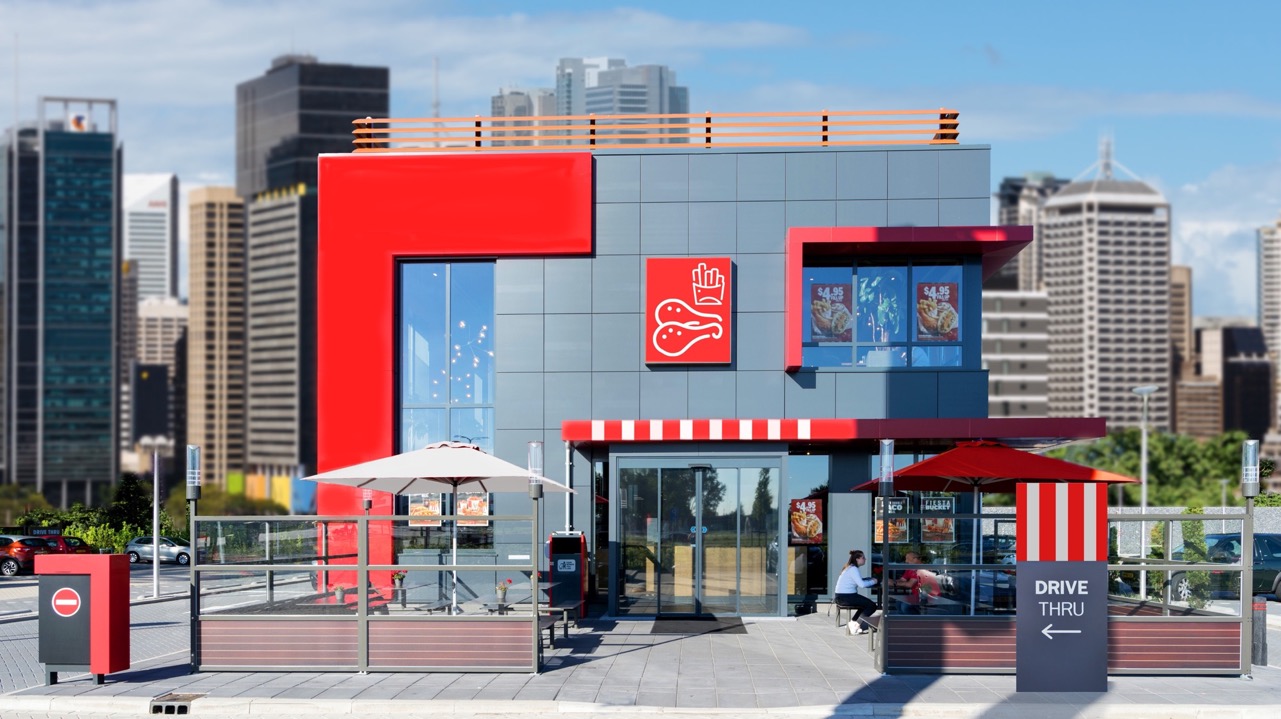 SMALL AND MEDIUMquick service restaurants
29
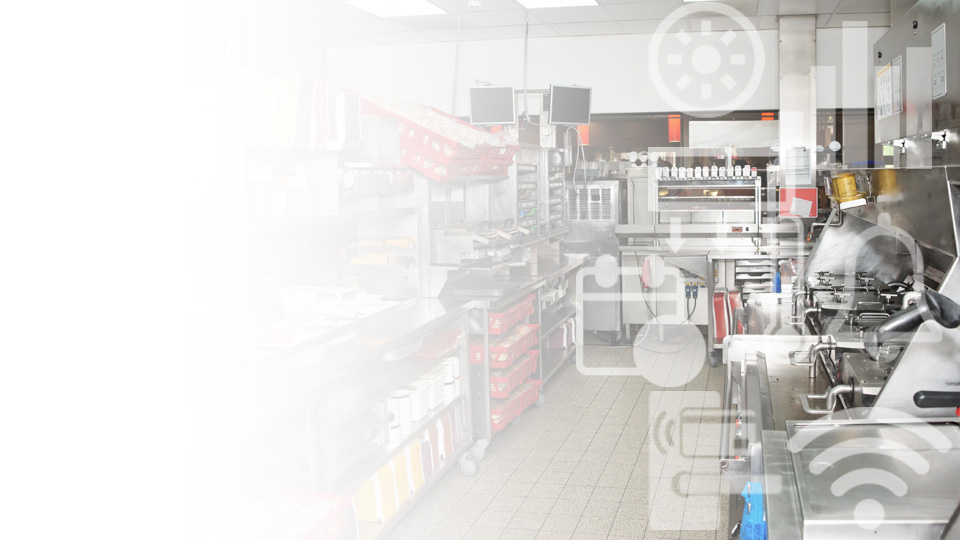 Quick servicerestaurants
CHALLENGEs
Provide a comfortable, healthier and safer environment for employees and customers
Maintain ideal temperature and humidity to improve efficiency and productivity
IMPROVE OCCUPANT COMFORT TO OPTIMIZE PERFORMANCE AND OPERATIONAL PRODUCTIVITY
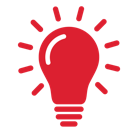 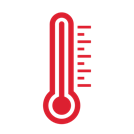 HVAC controls are regularly switched on/off onsite resulting in too hot/cold environment
Erratic lighting discourages customers from entering or remaining in store
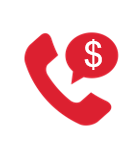 Faulty refrigeration and freezers, result in discarded food with huge financial impact
Out of hours service call-outs to resolve onsite issues are frequent and expensive
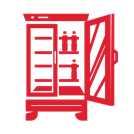 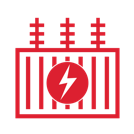 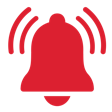 Triggered alarms are often ignored when staff are too busy to act quickly
High energy consumption represents the most significant percentage of operating costs
30
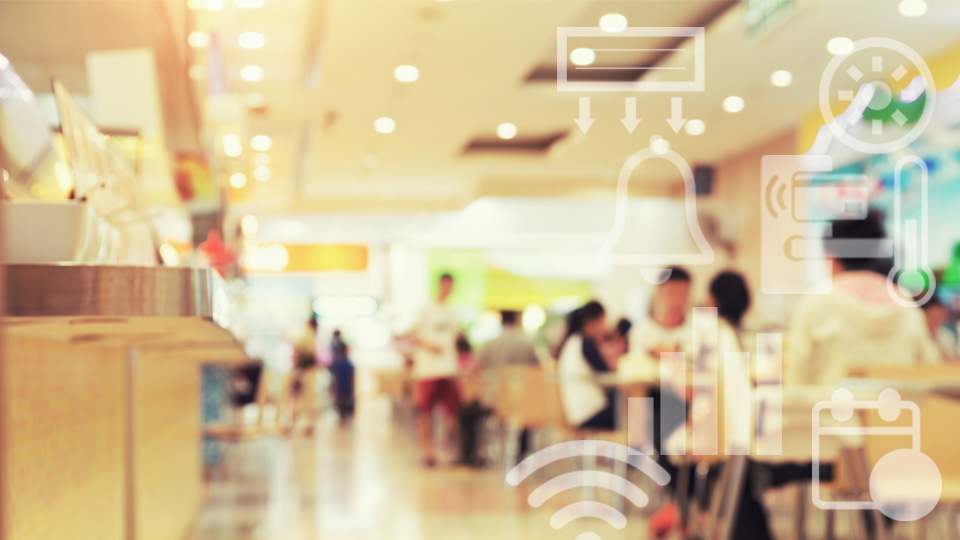 Quick servicerestaurants
VALUE ADDED
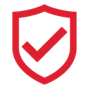 REDUCE
ENERGY
with automatic HVAC control based on machine learning to optimize setpoints.
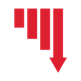 REDUCE LOSS OF PERISHABLES
with awareness of High and/or Low temperatures through
PROACTIVE
ALARMING
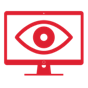 REMOTE
MONITORING
30%
1
allows you to see your sites and trouble shoot remotely
REDUCING
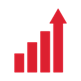 CUSTOMER
ONSITE VISITS
COMFORT
improved and complaints reduced through increased temperature, humidity and air quality control
TEMPERATURE
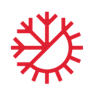 REDUCE ESTATE
COMPLAINTS
with real time temperature adjustments
31
1. Average Honeywell customer sites across a monthly reporting period
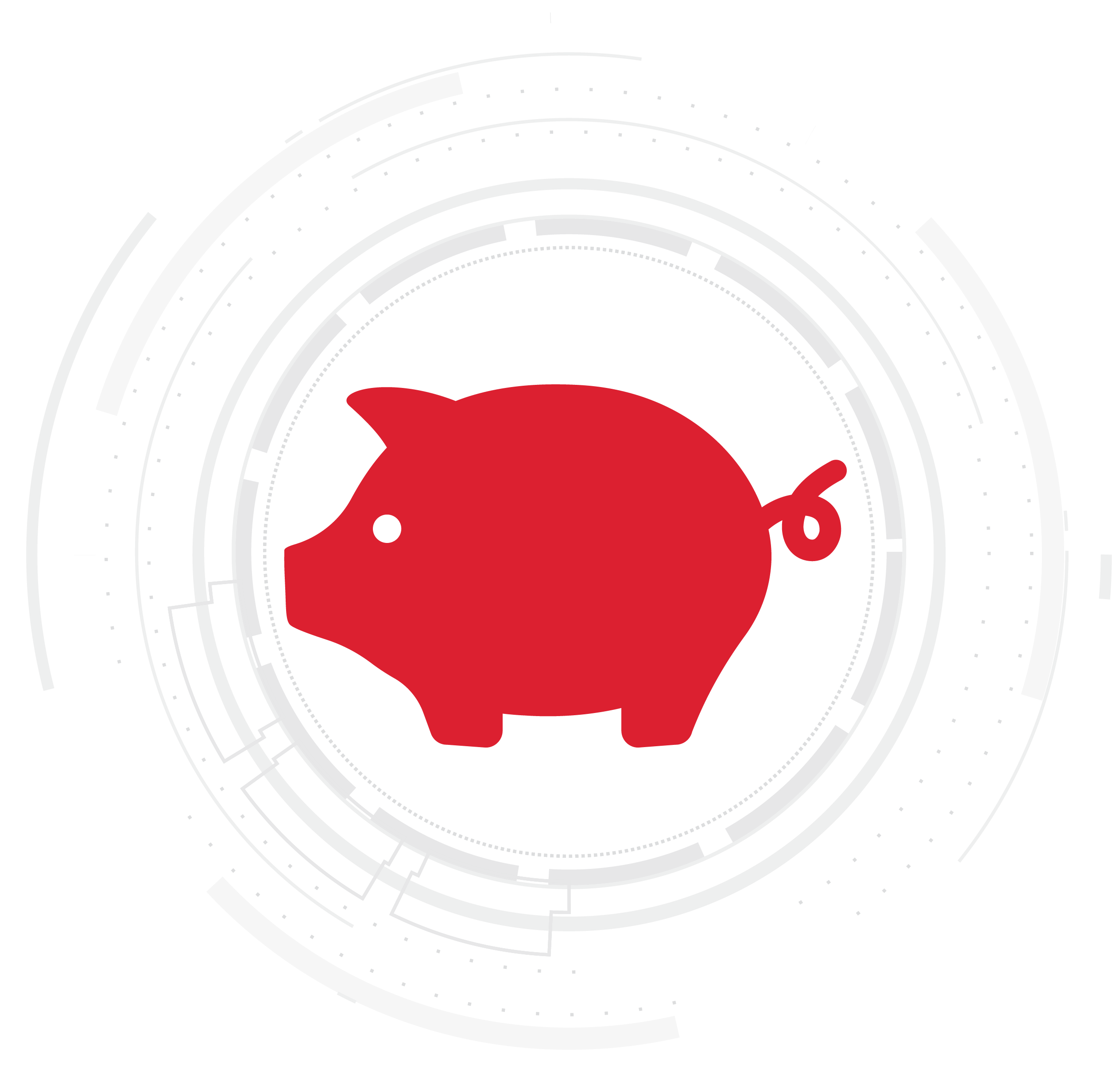 Quick service restaurants
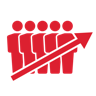 CUSTOMER COMPLAINTS
Reduce customer complaints through increased temperature, humidity and air quality control.
ROOF TOP UNIT HEALTH CHECK
Reduce the time spent on site checking your HVAC equipment
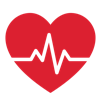 UP TO
30%
1
REDUCE ENERGY
Through HVAC & Lighting Control
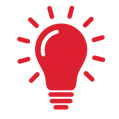 REMOTE REACTIVE
Reduce site call outs by troubleshooting with remote fix.
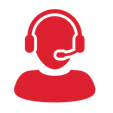 FACILITIES
OPEX
SAVINGS
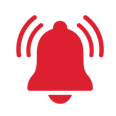 CRITICAL ALARM MONITORING
React immediately to issues on site to reduce downtime
SITE CALL OUTS
Ensure the right trade goes to site with first time fix – Through remote diagnosis and escalation saving on repeat call outs
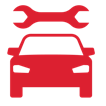 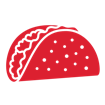 REDUCE LOSS OF PERISHABLES
With monitoring of High and/or Low temperatures
32
1. Average Honeywell customer sites across a monthly reporting period
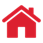 Quick servicerestaurants
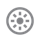 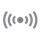 LIGHTING LEVEL CONTROL
IAQ SENSORS
TEMPERATURE, HUMIDITY, VOC, CO2, PM2.5
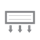 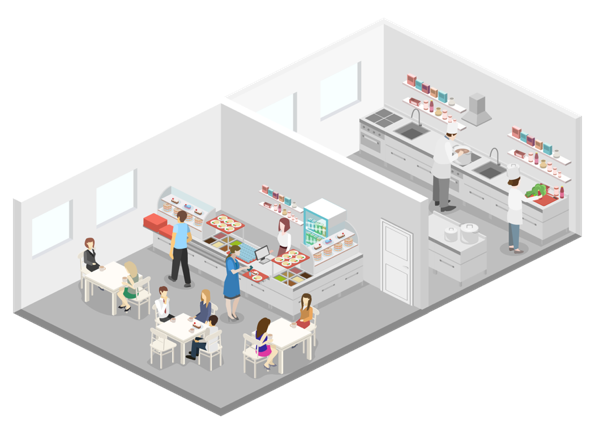 VENTILATION
INCREASE FRESH AIR CIRCULATION
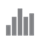 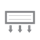 HEALTHY BUILDING KPIS
AIR QUALITY
MONITORING
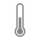 REFRIDGERATION
MONITORING
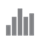 AUTOMATIC REPORTS COMPLIANCE
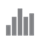 CONSUMPTION TRENDS
REPORTING
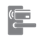 PC/MOBILE ACCESS 
REMOTE MANAGEMENT
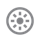 CO2 SENSOR
MONITORING
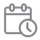 LIGHTING & HVAC
SCHEDULE & TRACKING
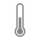 TEMPERATURE & HUMIDITY SENSOR
MONITORING
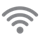 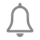 WIRELESS
CONNECTIVITY
ALERTS, SOPS & IM
SECURITY
OPERATIONAL 
PRODUCTIVITY
OCCUPANT 
COMFORT
MULTI-SITE 
MANAGEMENT
33
Results are not necessarily typical and are based on Honeywell “before and after” analysis at selected customer sites. Such analysis compared site performance before deployment of Honeywell solutions to post deployment performance, without controlling for other factors that may have affected results. Your results may vary.
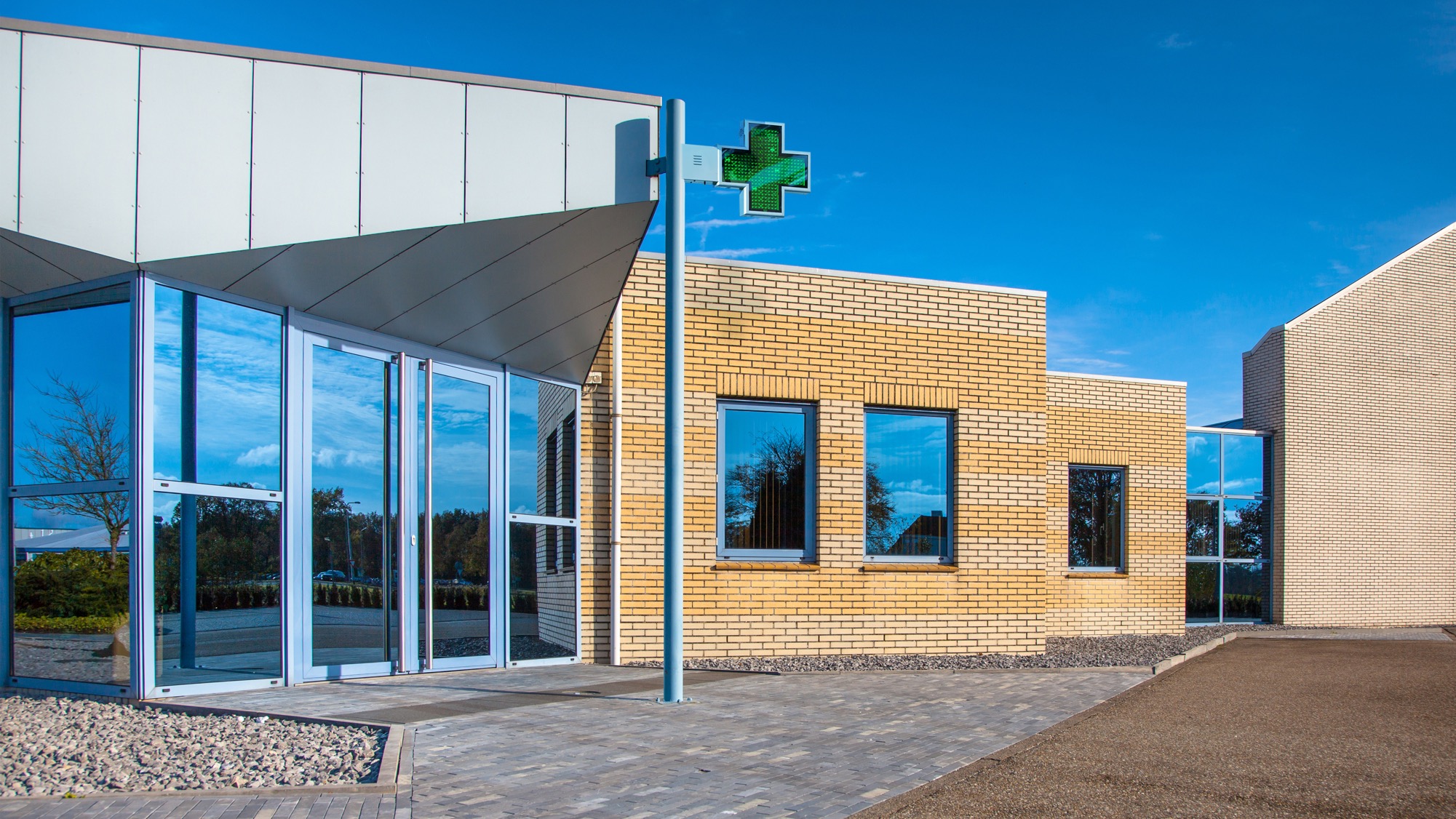 SMALL AND MEDIUMLIGHT MEDICAL
34
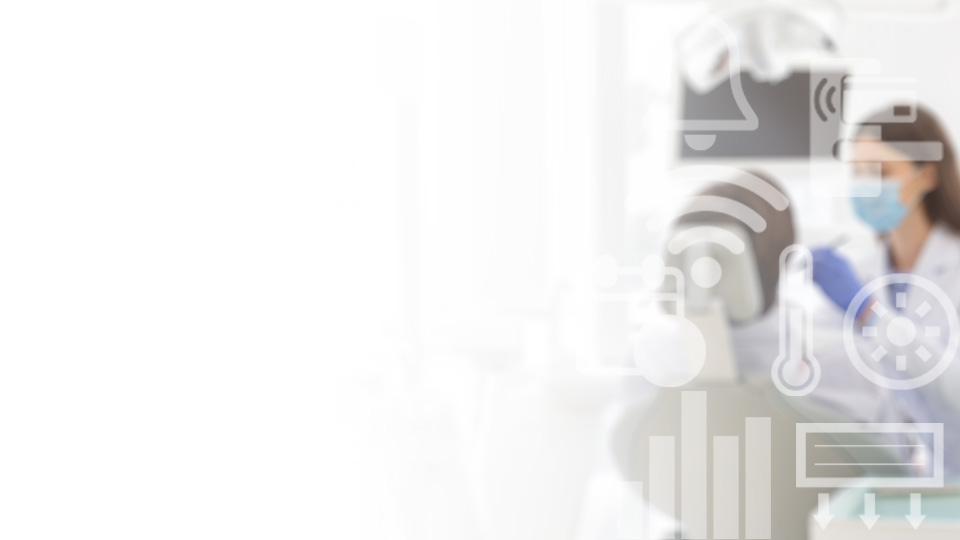 light medical
CHALLENGES
Provide a comfortable, healthier and safer environment for employees and patients
Maintain ideal temperature and humidity to improve efficiency and productivity
IMPROVE OCCUPANT COMFORT TO OPTIMIZE PERFORMANCE AND OPERATIONAL PRODUCTIVITY
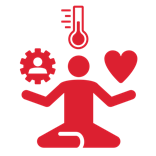 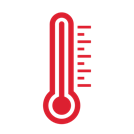 HVAC controls are regularly switched on/off onsite resulting in too hot/cold environment leading to inaccurate patient temperature and diagnosis
Auto-correct zones that impact health, comfort and productivity of employees
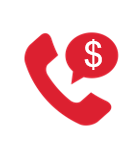 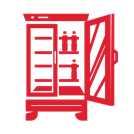 Faulty refrigeration and freezers, results in damaged medicine and medical devices
Service call-outs to resolve onsite issues are frequent and expensive
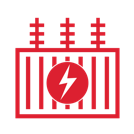 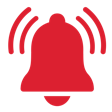 Multiple audible alarm types are hard to distinguish or pinpoint exact location and cause
High energy consumption represents the most significant percentage of operating costs
35
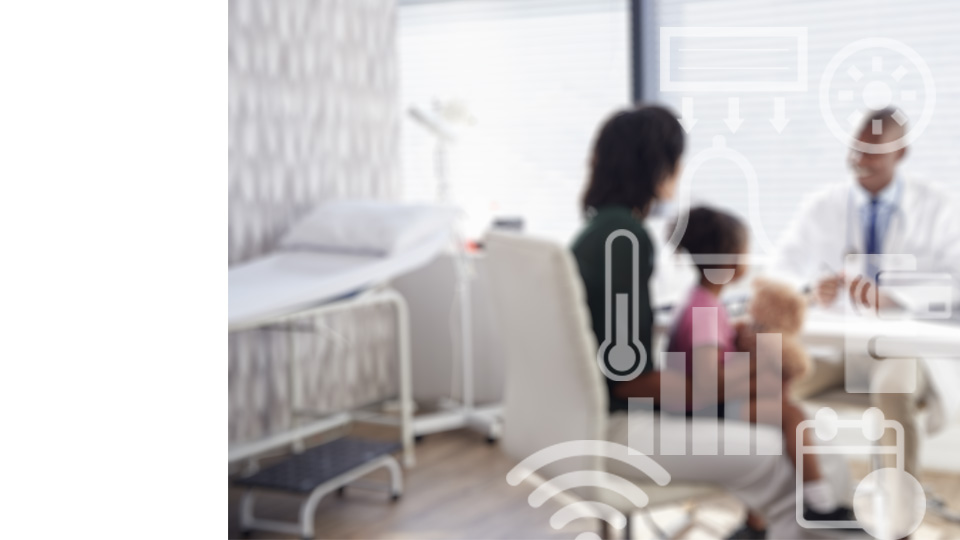 light medical
VALUE ADDED
REDUCE ENERGY
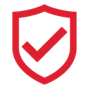 with automatic HVAC control based on AI learning to optimize setpoints.
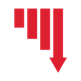 REDUCE LOSS OF EXPENSIVE
medical perishables with awareness of High and/or Low temperatures through
PROACTIVE ALARMING
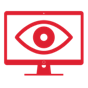 REMOTE MONITORING
allows you to see your sites and trouble shoot remotely
REDUCING ONSITE
VISITS
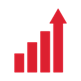 EMPLOYEE
PRODUCTIVITY
improvement through increased temperature, humidity and air quality control
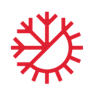 REDUCE ESTATE
TEMPERATURE COMPLAINTS
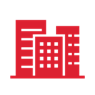 with real time temperature adjustments
PORTFOLIO MANAGEMENT
with flexible enterprise dashboards to make informed decisions with real time data
36
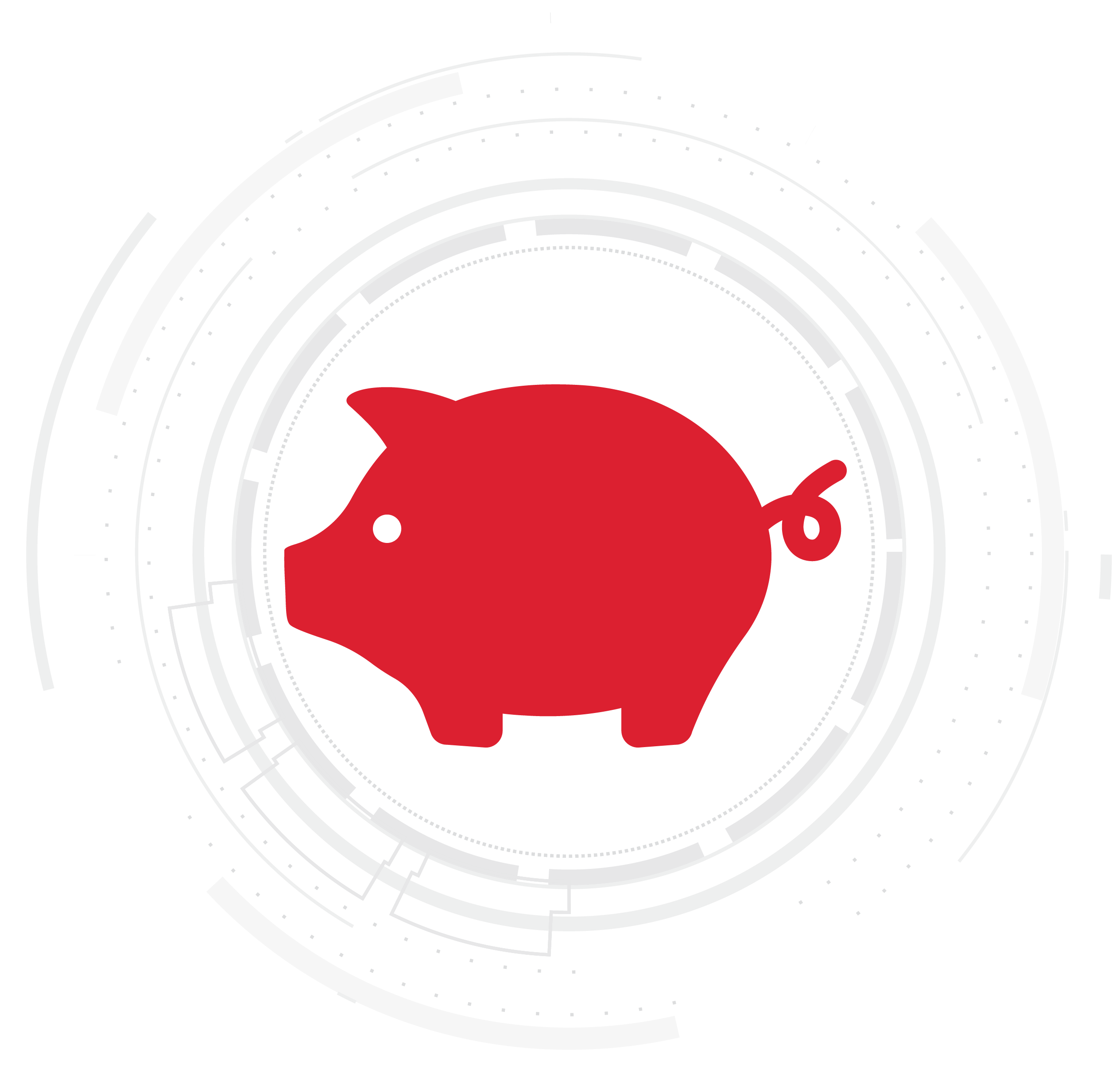 light medical
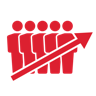 EMPLOYEE PRODUCTIVITY 
Increased through temperature, humidity and air quality control.
ROOF TOP UNIT HEALTH CHECK
Reduce the time spent on site checking your HVAC equipment
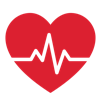 UP TO
10%
30%
UP TO
2
1
REDUCE ENERGY
Through HVAC & Lighting Control
REMOTE REACTIVE
Reduce site call outs by troubleshooting with remote fix.
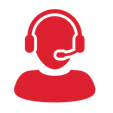 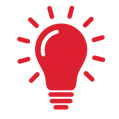 FACILITIES
OPEX
SAVINGS
SITE CALL OUTS
Ensure the right trade goes to site with first time fix – Through remote diagnosis and escalation saving on repeat call outs
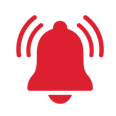 CRITICAL ALARM MONITORING
React immediately to issues on site to reduce downtime
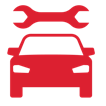 37
1. Average Honeywell customer sites across a monthly reporting period
2. https://hbr.org/2017/03/research-stale-office-air-is-making-you-less-productive
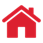 light medical
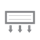 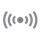 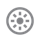 LIGHTING LEVEL CONTROL
VENTILATION
INCREASE FRESH AIR CIRCULATION
IAQ SENSORS
TEMPERATURE, HUMIDITY, VOC, CO2, PM2.5
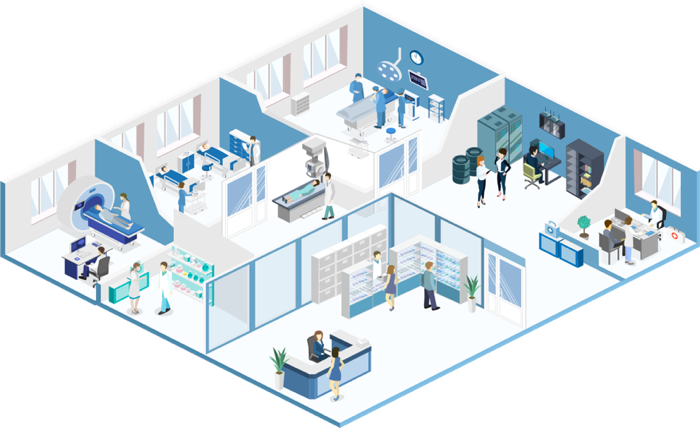 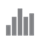 HEALTHY BUILDING KPIS
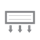 AIR QUALITY
MONITORING
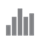 AUTOMATIC REPORTS COMPLIANCE
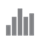 CONSUMPTION TRENDS
REPORTING
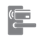 PC/MOBILE ACCESS 
REMOTE MANAGEMENT
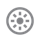 CO2 SENSOR
MONITORING
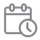 LIGHTING & HVAC
SCHEDULE & TRACKING
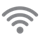 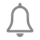 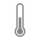 WIRELESS
CONNECTIVITY
ALERTS, SOPS & IM
SECURITY
TEMPERATURE & HUMIDITY SENSOR
MONITORING
OPERATIONAL 
PRODUCTIVITY
OCCUPANT 
COMFORT
MULTI-SITE 
MANAGEMENT
38
Results are not necessarily typical and are based on Honeywell “before and after” analysis at selected customer sites. Such analysis compared site performance before deployment of Honeywell solutions to post deployment performance, without controlling for other factors that may have affected results. Your results may vary.
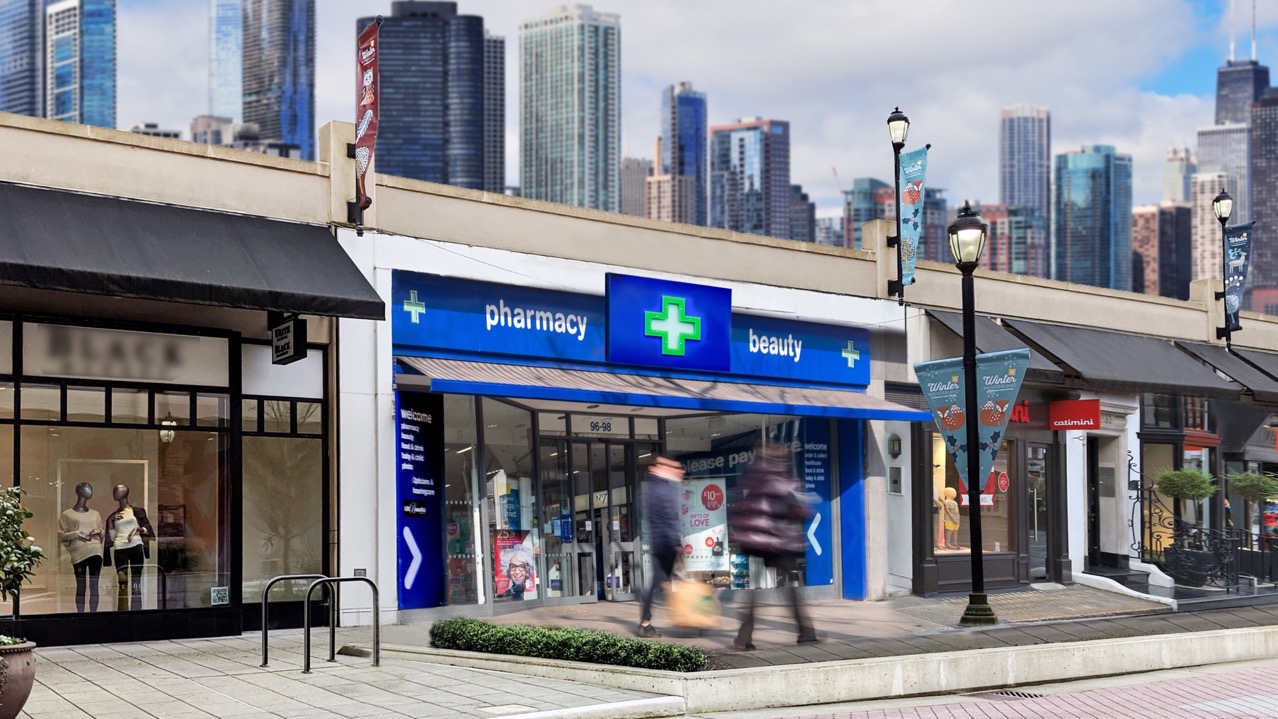 SMALL AND MEDIUMNON-FOOD RETAIL
39
non-food retail
CASE STUDY
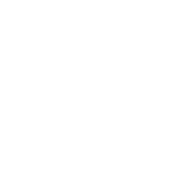 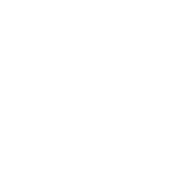 SITUATION & CHALLENGE
SOLUTION
Cloud-based SMB was chosen to provide single store real-time view on comfort level and asset health status, set regional schedules set across different stores and devices:

Remotely monitor temperature, relative humidity and CO2 levels 
Remotely control lighting circuits and HVAC systems
Perform benchmarking across stores for Energy consumption, Alarms, Comfort Index and other KPI’s
Receive alarms on asset malfunction or energy consumption outside of expected hours
Leading brand with 100 retail stores nationwide with combined objective to optimize the consumer experience and reduce operational costs because they had:

No visibility of performance and occupant comfort across the estate
No remote access to site for operational performance
Slow response times to site issues
Difficult and complex estate management
No visibility of lighting and air conditioning resulting in poor energy performance
40
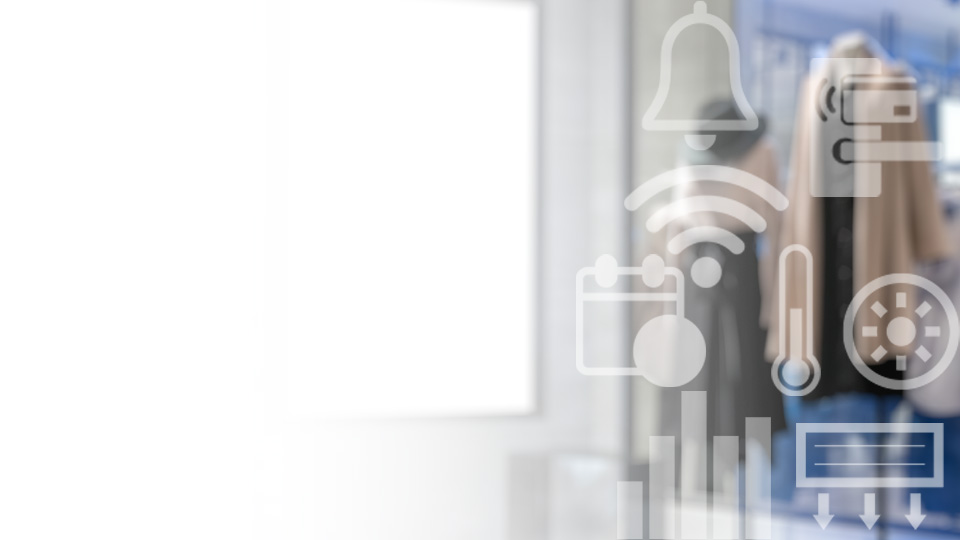 EXAMPLE SAVINGS
HONEYWELL’s recommendation for 100 stores
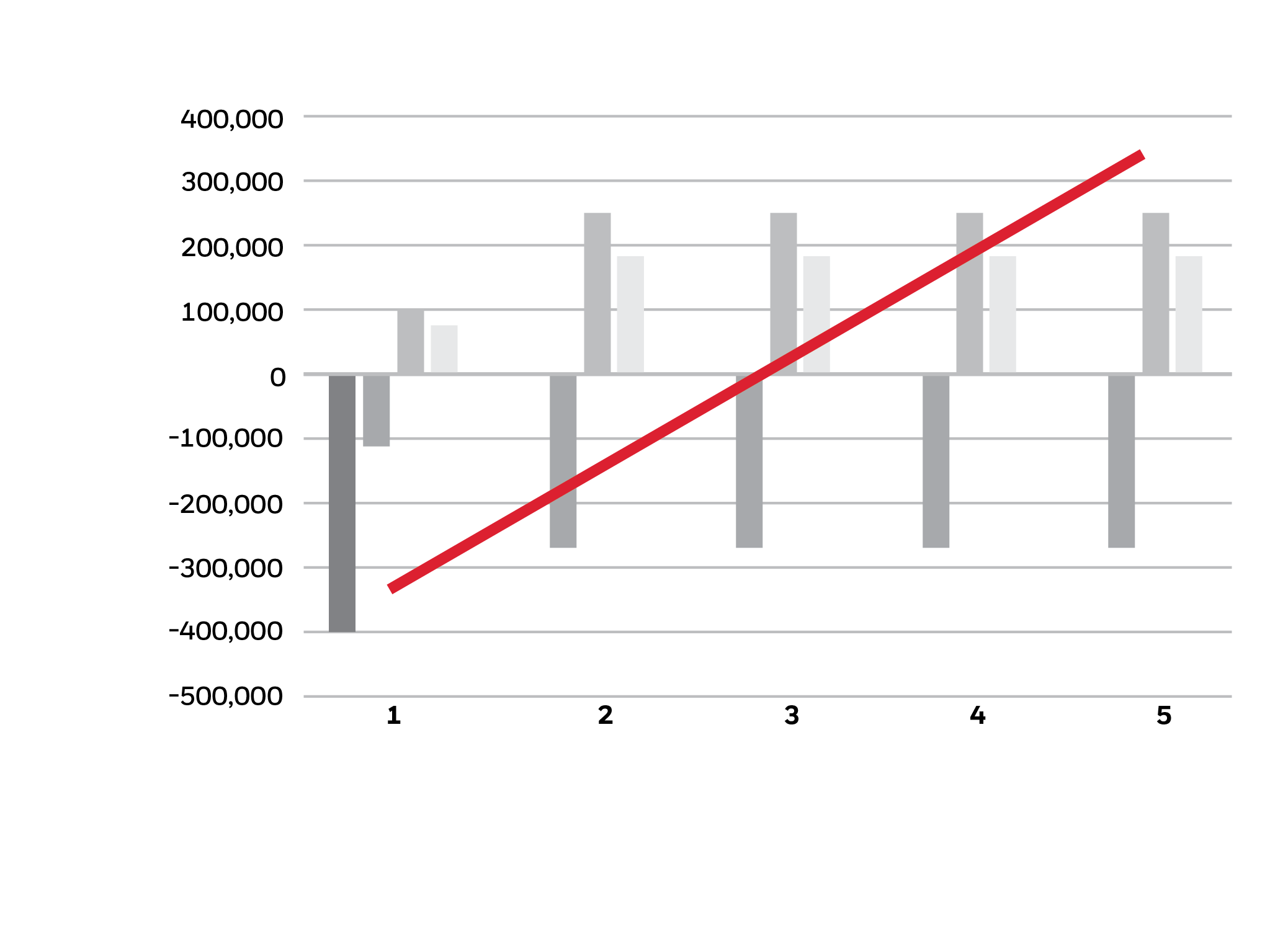 BENEFITS
Generates earlier savings, helping self-finance the investment
Achieving the fastest ROI
Earlier and more accurate consumption benchmark
Maximized uptime, comfort and energy and operational efficiency through Honeywell Global Remote Building Operation Centers (RBOC) support
YEAR 1 INSTALLED AND MANAGED
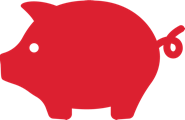 TOTAL NET 
SAVINGS
$341,720
41
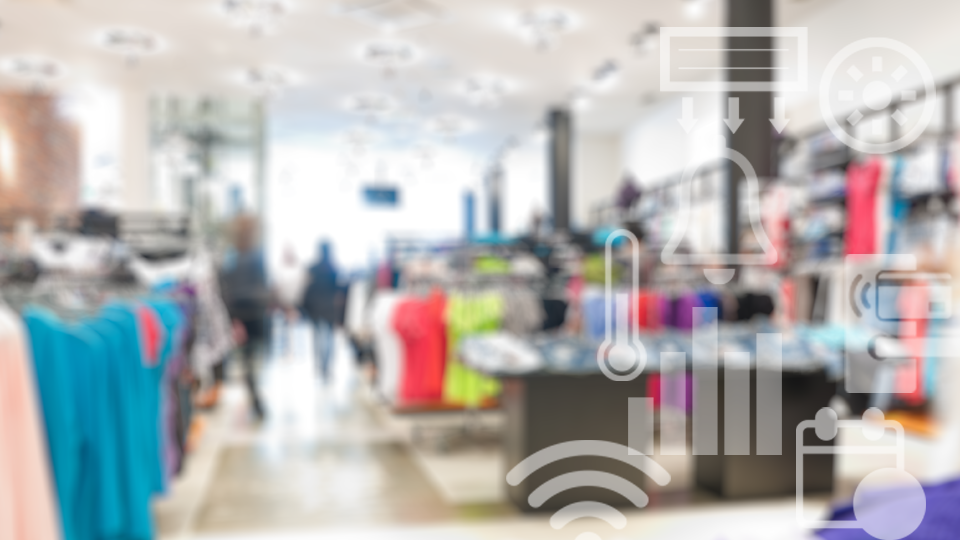 non-food retail
VALUE ADDED
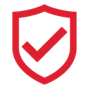 REDUCE
ENERGY
with automatic HVAC control based on machine learning to optimize setpoints.
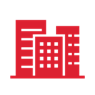 PORTFOLIO MANAGEMENT
with flexible enterprise dashboards to make informed decisions with
DATA
REAL-TIME
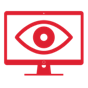 REMOTE
MONITORING
allows you to see your sites and trouble shoot remotely
REDUCING
ONSITE VISITS
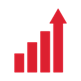 EMPLOYEE
PRODUCTIVITY
TEMPERATURE
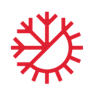 REDUCE ESTATE
IMPROVEMENT
through increased temperature, humidity and air quality control
COMPLAINTS
with real time temperature adjustments
42
Non-food retail
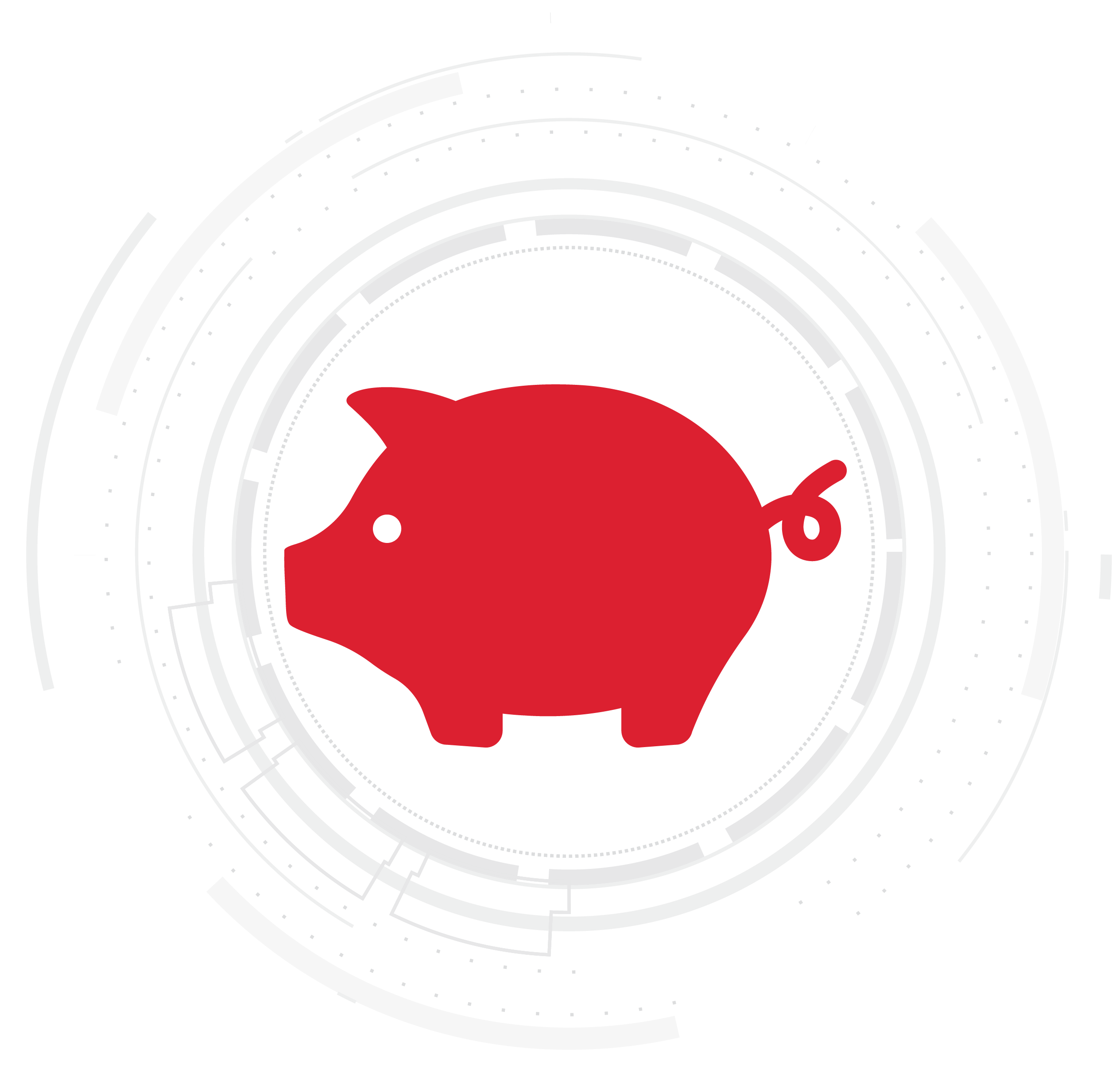 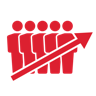 CUSTOMER COMPLAINTS
Reduce customer complaints through increased temperature, humidity and air quality control.
ROOF TOP UNIT HEALTH CHECK
Reduce the time spent on site checking your HVAC equipment
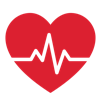 UP TO
30%
1
REDUCE ENERGY BY
Through HVAC & Lighting Control
REMOTE REACTIVE
Reduce site call outs by up by troubleshooting with remote fix.
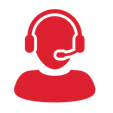 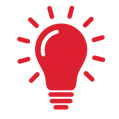 FACILITIES
OPEX
SAVINGS
SITE CALL OUTS
Ensure the right trade goes to site with first time fix – Through remote diagnosis and escalation saving on repeat call outs
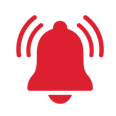 CRITICAL ALARM MONITORING
React immediately to issues on site to reduce downtime
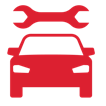 43
1. From customer data
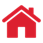 non-food retail
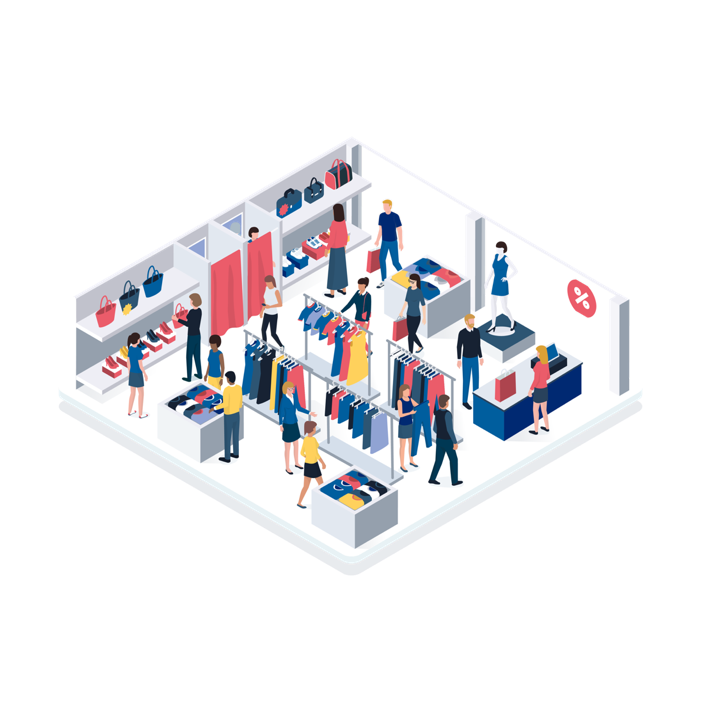 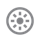 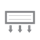 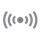 LIGHTING LEVEL CONTROL
VENTILATION
INCREASE FRESH AIR CIRCULATION
IAQ SENSORS
TEMPERATURE, HUMIDITY, VOC, CO2, PM2.5
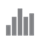 HEALTHY BUILDING KPIS
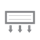 AIR QUALITY
MONITORING
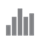 AUTOMATIC REPORTS COMPLIANCE
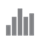 CONSUMPTION TRENDS
REPORTING
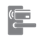 PC/MOBILE ACCESS 
REMOTE MANAGEMENT
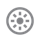 CO2 SENSOR
MONITORING
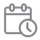 LIGHTING & HVAC
SCHEDULE & TRACKING
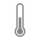 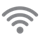 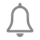 TEMPERATURE & HUMIDITY SENSOR
MONITORING
WIRELESS
CONNECTIVITY
ALERTS, SOPS & IM
SECURITY
OPERATIONAL 
PRODUCTIVITY
OCCUPANT 
COMFORT
MULTI-SITE 
MANAGEMENT
44
Results are not necessarily typical and are based on Honeywell “before and after” analysis at selected customer sites. Such analysis compared site performance before deployment of Honeywell solutions to post deployment performance, without controlling for other factors that may have affected results. Your results may vary.
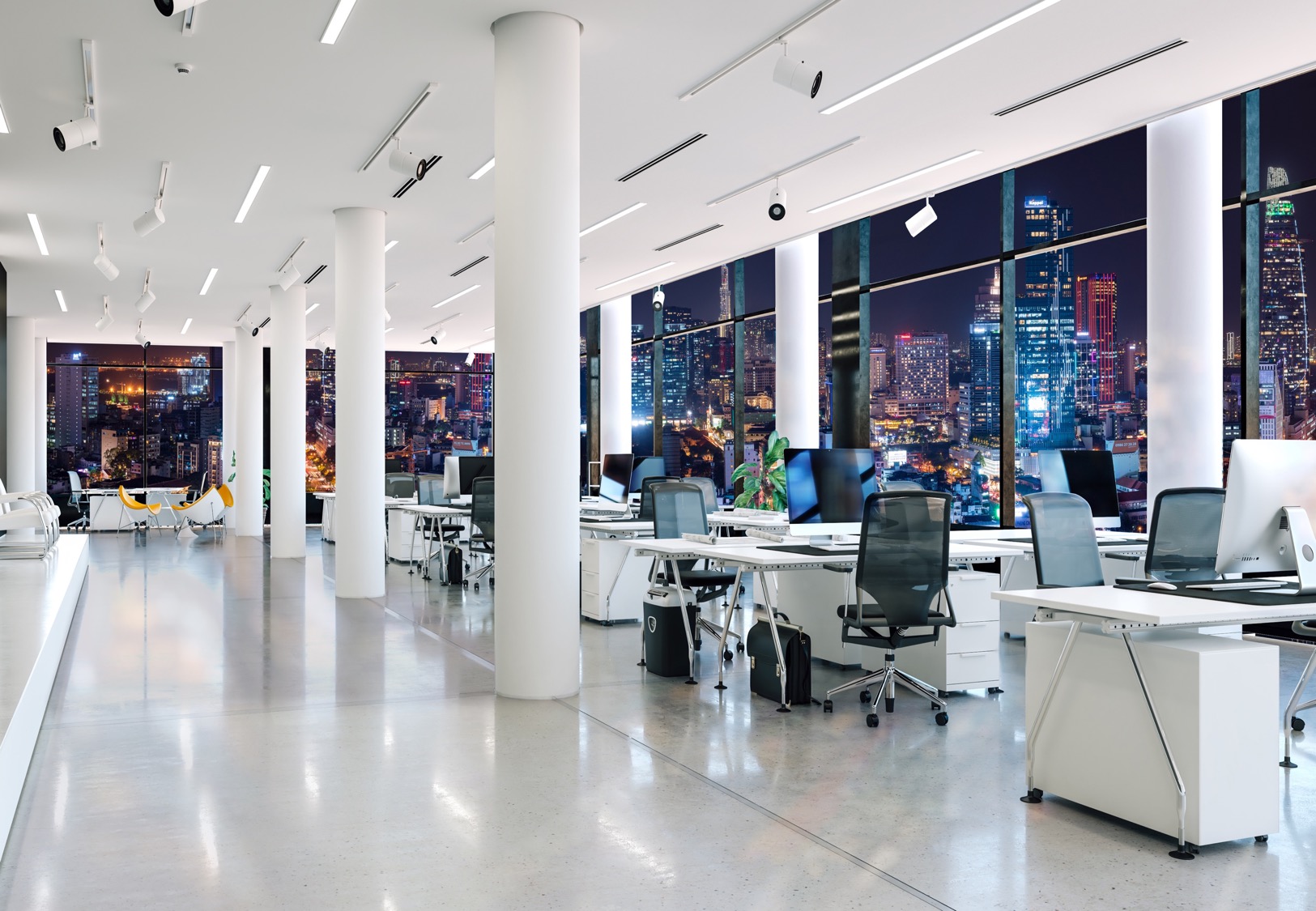 HEALTHY BUILDINGS
FOR OWNERS AND OCCUPANTS
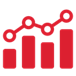 HEALTHY BUILDING SCORE
Indicates values for VOC, CO2, PM2.5, temperature and humidity
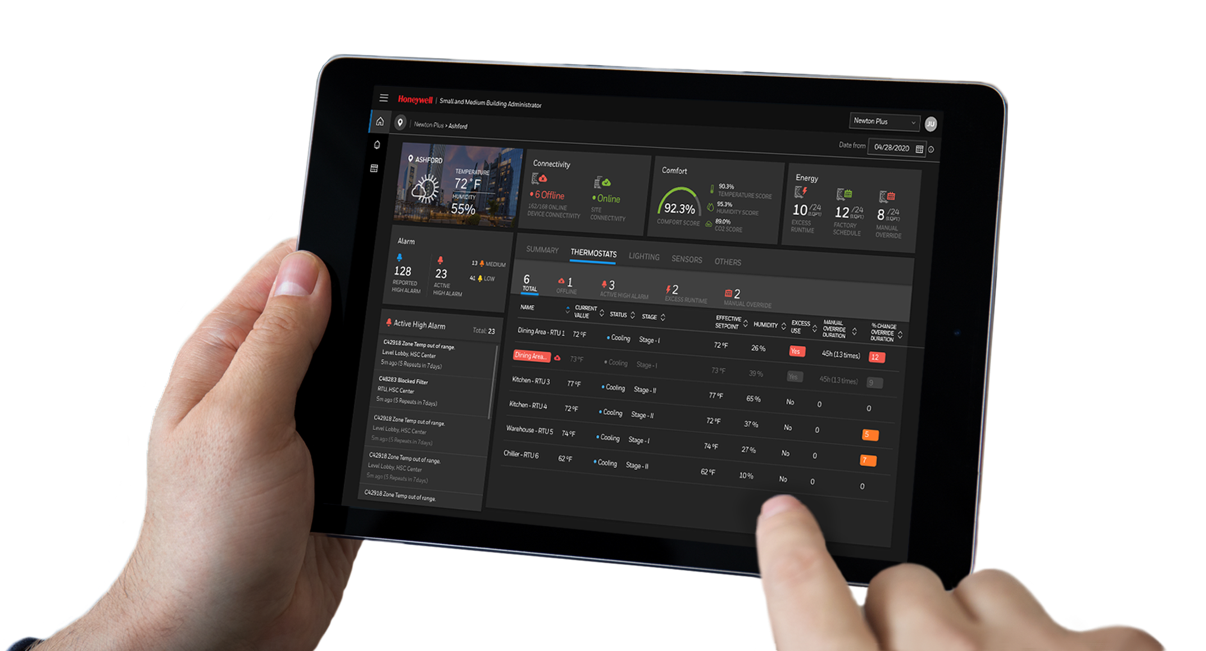 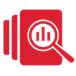 TRENDS
Use parameters and historic data to improve building health
45
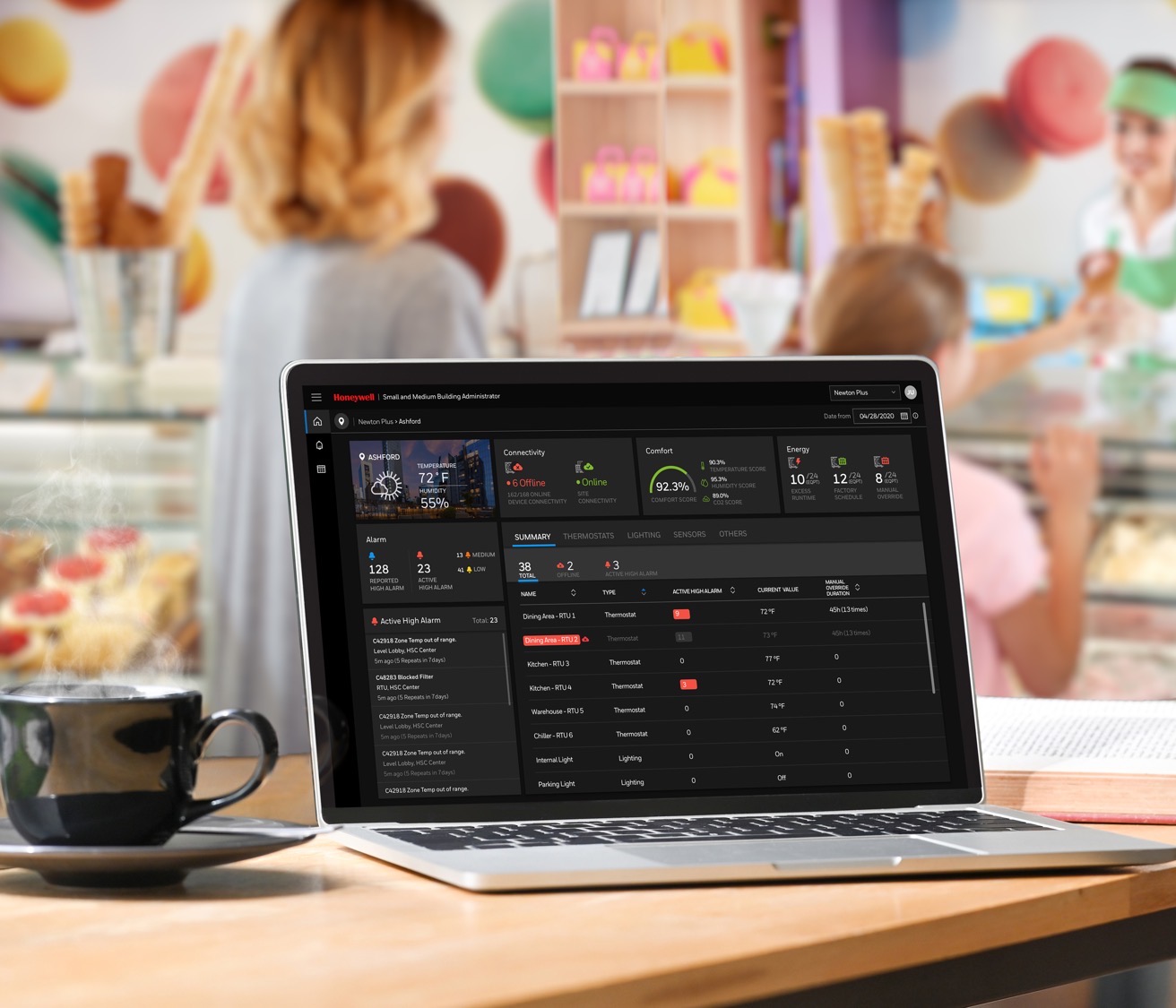 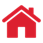 HEALTHY BUILDINGS
FOR OWNERS AND OCCUPANTS
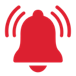 ALARMS
Owners can mitigate risk by acting quickly when building wellness is out of  range
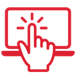 FLOORPLAN Indicating healthy and unhealthy zones across buildings and sites
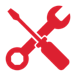 BUILDING WELLNESS INDEX
Providing sensor information in various ways including health grade: poor, average or excellent
46
SOLUTIONS
SUSTAINABILITY
Energy, Water & Facility Improvement MeasuresLeverage resource conservation and deferred maintenance for cost avoidance and footprint reduction
Energy Management Systems 
Turn data into actionable insights for improved operational efficiency
COST
(E)nvironment  
Decarbonization, Electrification, & Renewable Energy
EFFICIENCY
Remote Services
Support building monitoring, management & operational efficiency with 24/7 HON NOC
IMPACT
(S)ocial 
Healthy Buildings, 
Occupant Experience
ACCOUNTABILITY
(G)overnance
Dashboards & 
Carbon Emissions Reporting
Distributed Generation –
Ensure energy availability when & where you need it
RISK
Flexible Power Management 
Optimize energy sourcing with automation controls and energy asset monetization
RESILIENCY
Safe and Secure
Detect and protect perimeter, data, physical and human assets
Sustainability from A2Z  (Audit to net-Zero)
47
[Speaker Notes: Solution + Outcome (Use case to be developed for each- or across?)
Financial structure to take care of complex problems- add to 4 columns slide (s/w, services, financing)

Integration (Nareed- commercial office bldg group reporting rqmnts, integrate out data into other systems so they can report out), compliance, WELL, LEED etc. watchdog compliance…]
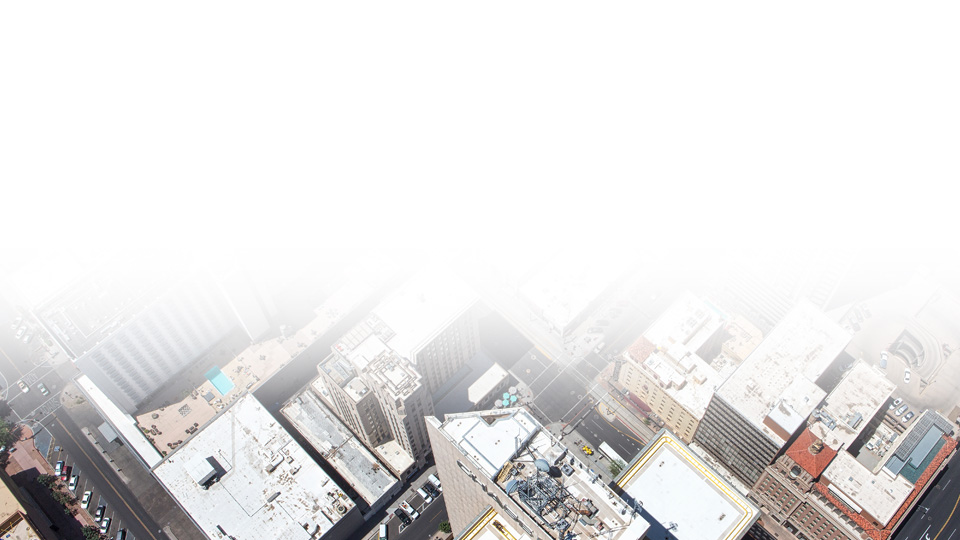 Managed services FOR
Small and medium buildings
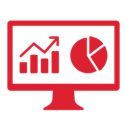 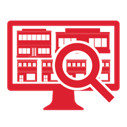 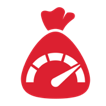 Designed specifically to meet the needs of Facility Managers of small to medium multi-site buildings, our managed service gives you total control of your estate no matter the location or challenge.
Centralized monitoring of critical building services will optimize your operation and REDUCE OVERHEADS, enabling you to make informed decisions on real data so that you can concentrate on delivering business critical activity.
BE EMPOWERED by accessing data and insights across your whole portfolio through our intuitive dashboard that is simple to use and is accessible on any mobile device.
Our innovative subscription based model provides true flexibility and scalability, giving you TOTAL CONTROL OF COSTS.
48
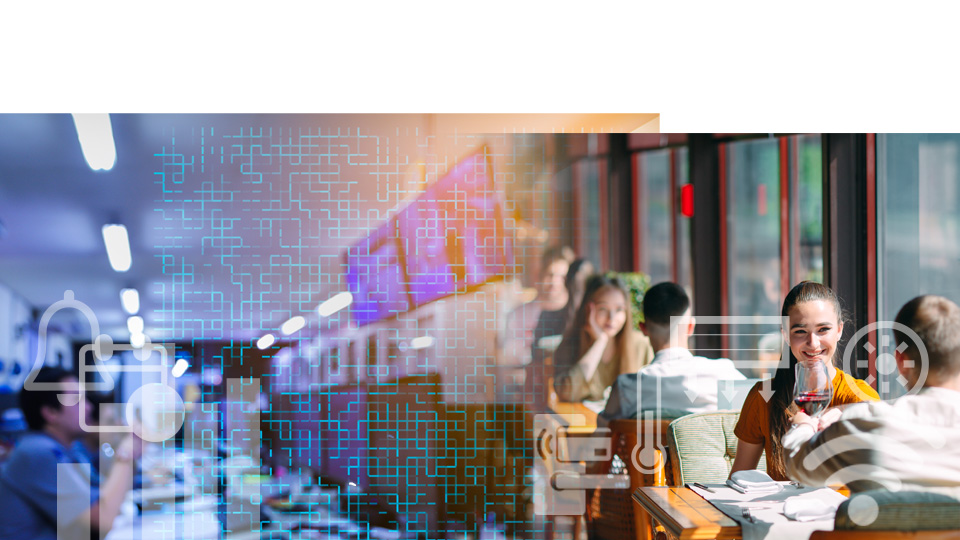 Managed services FOR
Small and medium buildings
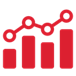 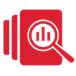 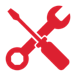 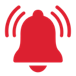 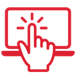 REMOTE PLANNED PREVENTATIVE MAINTENANCE 
We can provide greater operational control, such as preventing equipment failure, as well as preventing known problems in the future
CRITICAL ALARM MONITORING & RESPONSE
Minimize disruptions and improve safety as we monitor, triage and fix or escalate to a third party service provider 24/7
REMOTE REACTIVE SERVICE
Reduce overheads whilst we monitor operational changes, triage and fix, or escalate to a third party service provider
REGULAR REPORTING
Keep informed with monthly reports so that you can proactively plan your workload and make decisions based on live data
ANALYTICS
Have complete visibility of your portfolio’s energy consumption, ensuring targets are achieved with the right balance of usage and occupancy comfort
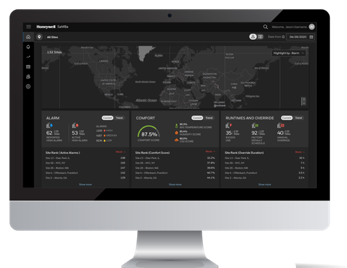 49
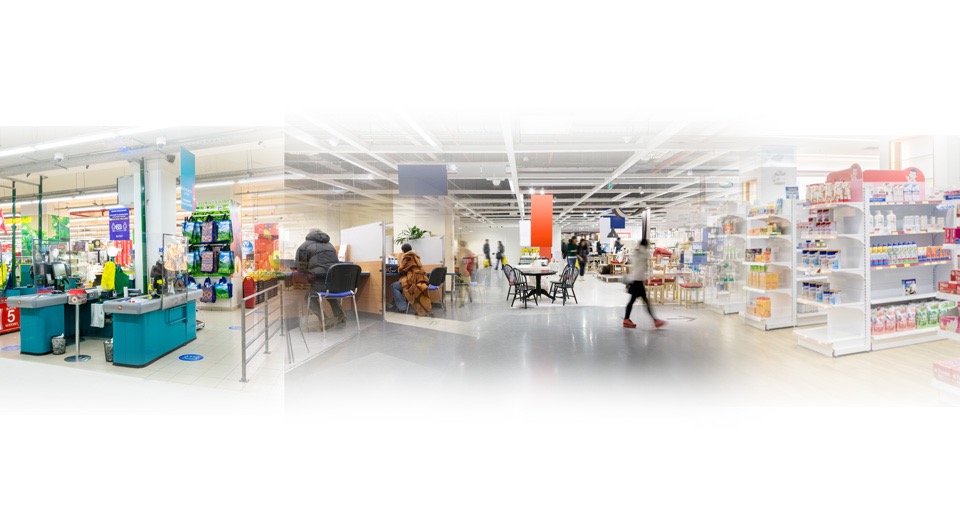 Managed services FOR
Small and medium buildings
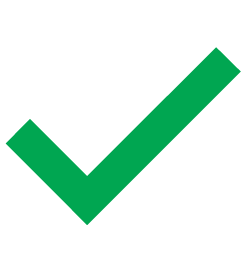 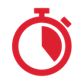 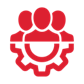 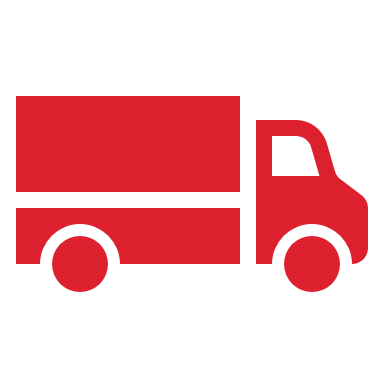 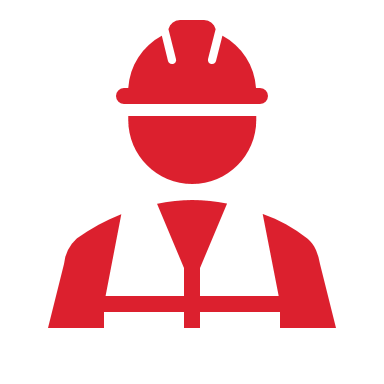 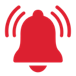 SELF MANAGED
SYSTEM ALARM
TIME PASSES BEFORE SOMEONE NOTICES ALARM
FACILITIES TEAM CONTACTED
SERVICE PROVIDER CONTACTED
SERVICECALL OUT
ISSUE RESOLVED
KEY BENEFITS
Fewer Touch Points
Fewer Service Calls
Quicker Resolution
Greater Uptime
Reduced cost
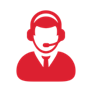 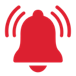 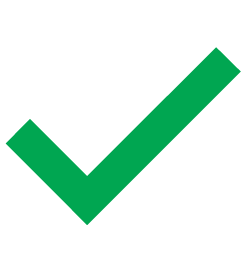 HONEYWELL
MANAGED
SERVICES
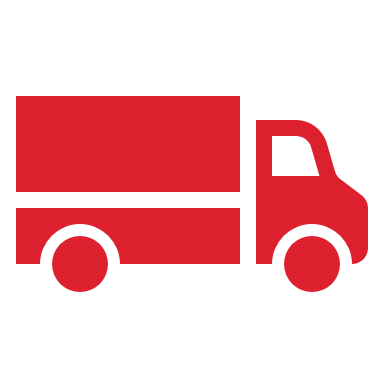 SYSTEM ALARM
RBOC TRIAGES AND ATTEMPTS TO RESOLVE ISSUE REMOTELY
ISSUE RESOLVED
3RD PARTY WORK ORDER CREATED
(ONLY IF NEEDED)
50
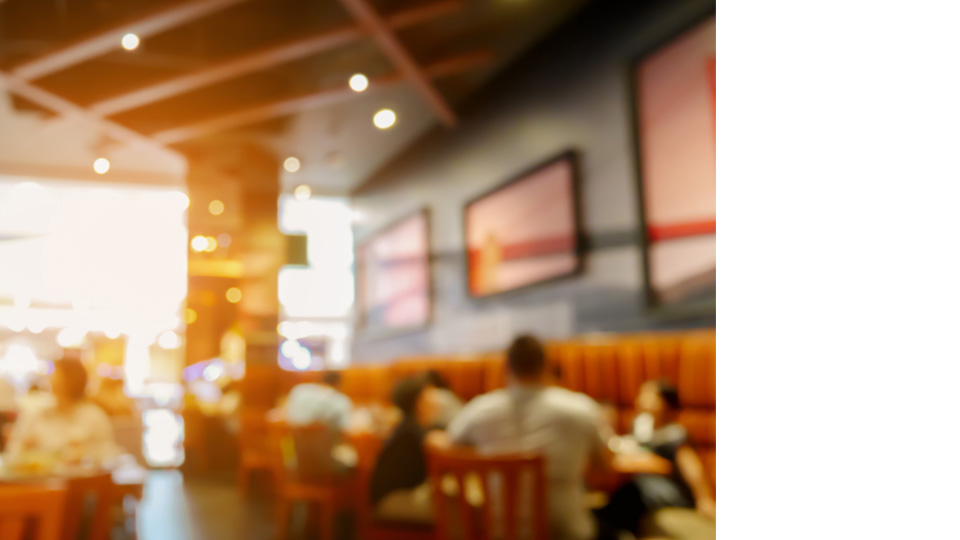 subscription
Software as a servicewhat’s included
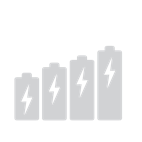 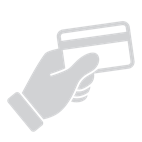 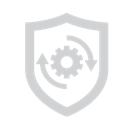 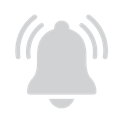 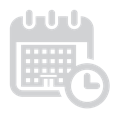 Pay-for-What-you-Need Model designed to Scale
Latest Software Updates for Cybersecurity
Energy Reporting, showing best/worst performing sites
Alarm Management
Global Scheduling
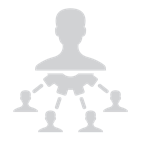 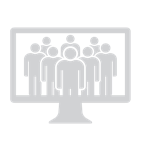 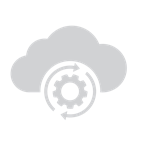 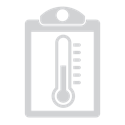 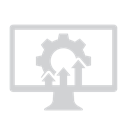 Highest Level of Availability and Outsourced IT
Automated and Exportable trending held in Cloud storage
Temperature monitoring and reporting on your estate
Supervisor Improvements
New features
Continuous Dashboard Improvements
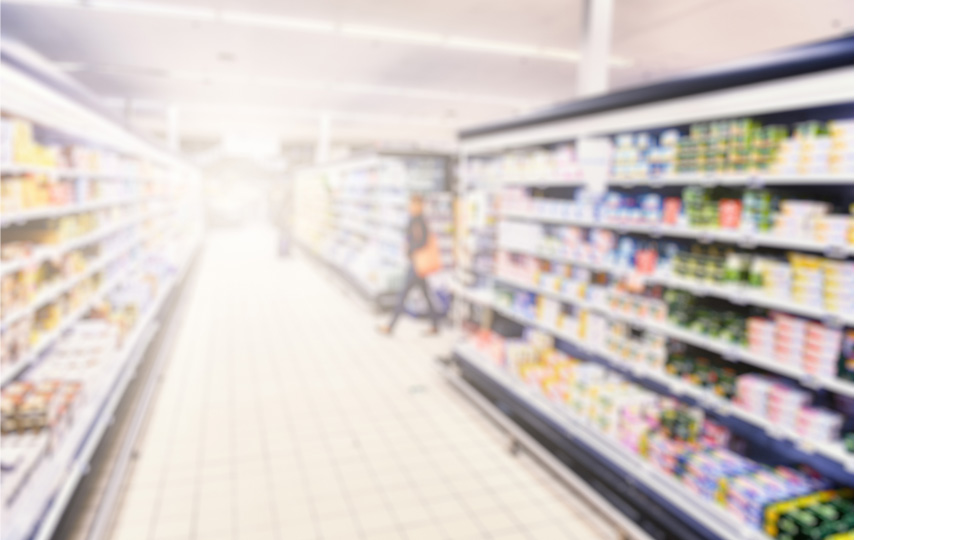 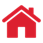 Managed service
Software as a servicewhat’s included
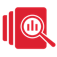 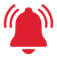 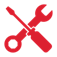 CRITICAL ALARM MONITORING
ENERGY REPORTING
REMOTE HVAC PPM
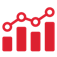 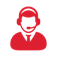 REMOTE REACTIVE
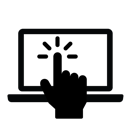 ANALYTICS
3RD PARTY ESCALATION
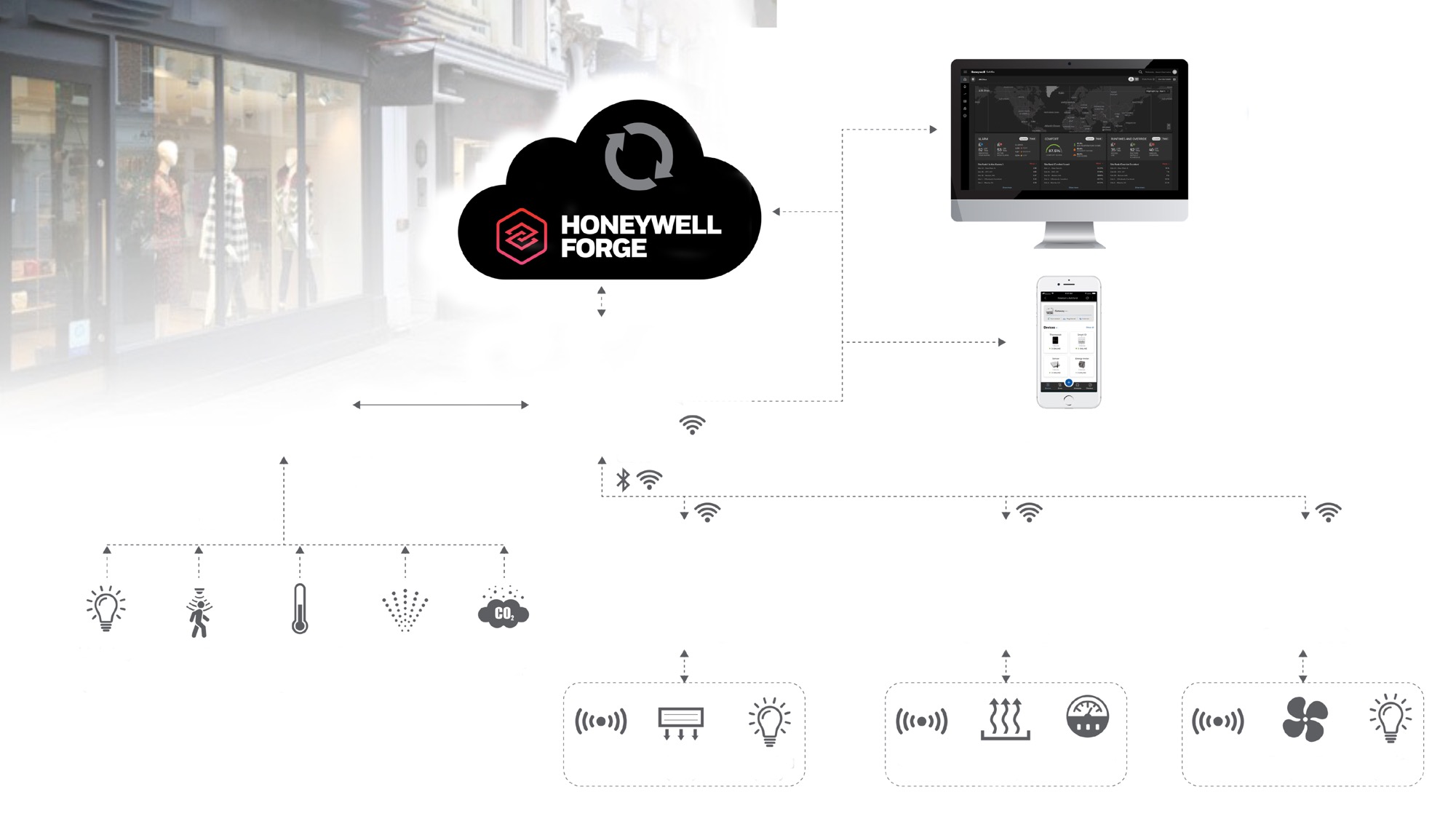 Building management
Simplified
Mobile Configuration App
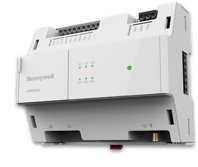 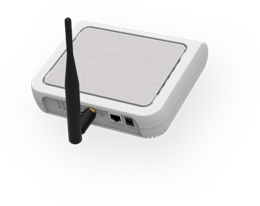 MQTTS
Gateway
LoRaWAN Hub
LoRaWAN
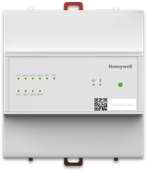 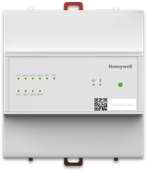 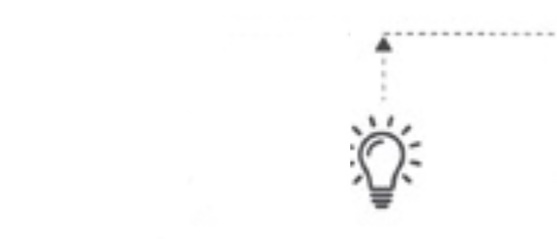 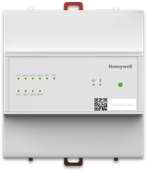 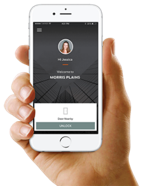 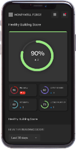 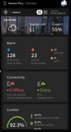 Lighting Level Sensor
Temperature & Humidity Sensor
VOC Sensor
CO2 Sensor
Smart IO
Smart IO
Smart IO
Sensor
Extract Fan(I/O)
Lighting(I/O)
Sensor
Heating(I/O)
Metering(I/O)
Sensor
VRF(I/O)
Lighting(I/O)
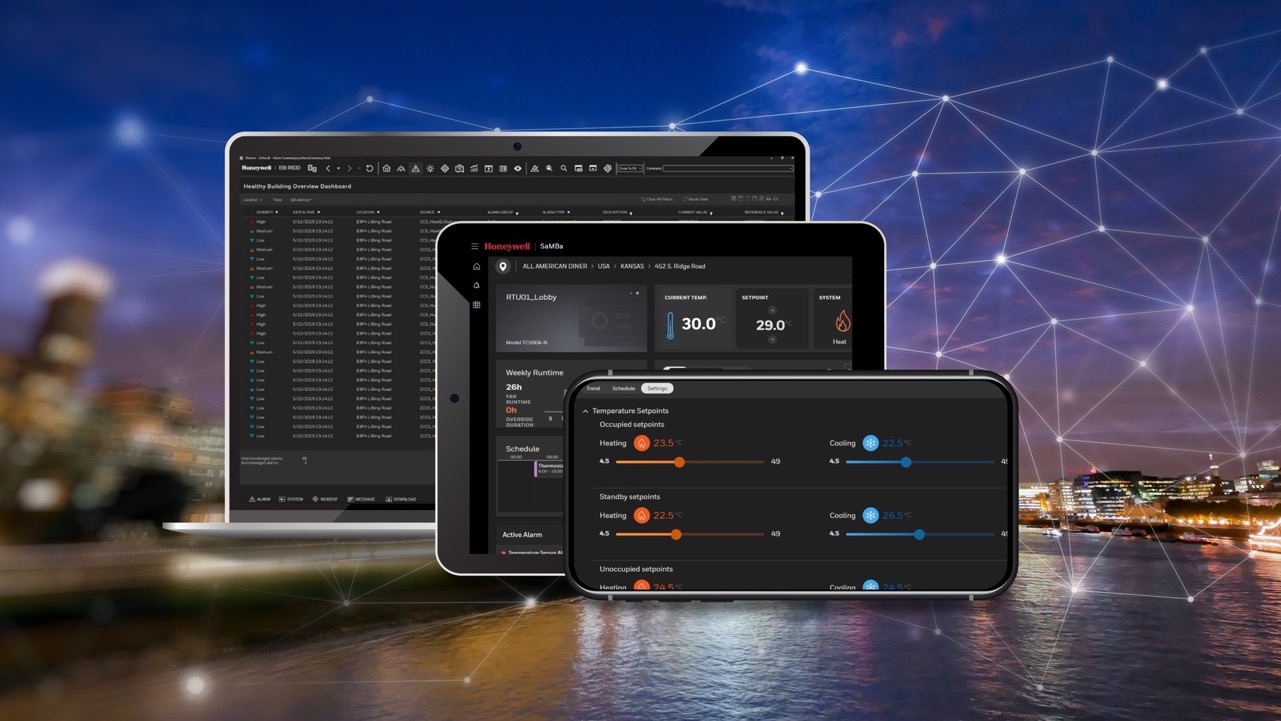 ENERGY MANAGEMENT
1
Predictive Maintenance insights help to optimize energy usage and costs, through Monitoring, Scheduling and Alerts.
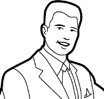 2
Visibility on collective Facility and Energy Consumption to reduce cost.
ENERGY MANAGER
Optimize Energy consumption and Achieve Requirement Compliance while being compliant with Sustainability goals.
3
Automatic HVAC control based on machine learning algorithms that optimize setpoints.
Enhance Healthy Buildings Daily Operational View
54
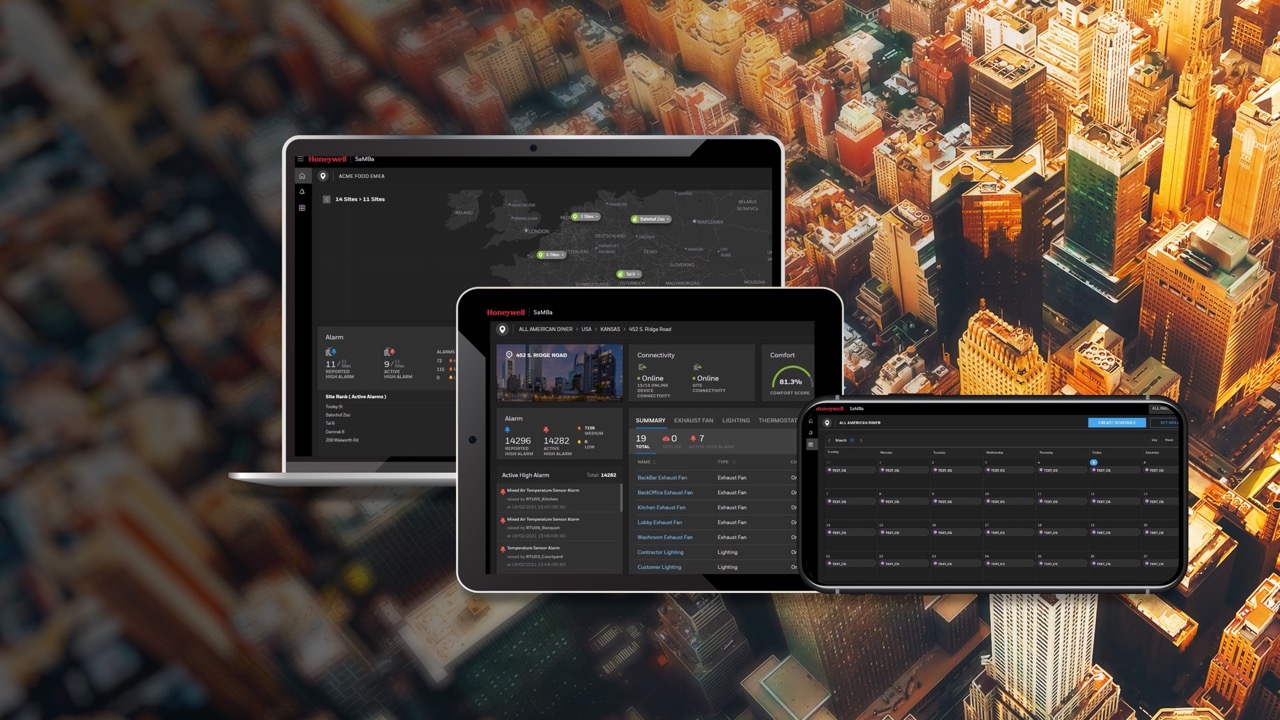 FACILITIES MANAGEMENT
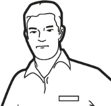 FACILITY 
MANAGER
Manage 10s to 1,000s sites and improve:
Occupant Comfort
Operational Productivity
Energy Efficiency
1
3
4
Managing Portfolio from one place and get insights by Alarms, Comfort and Energy levels.
Equipment Details to Monitor and Manage single devices settings.
Global Schedule: to Create and Manage scheduled for the entire portfolio, a site or an individual equipment.
2
Alarm Console to view, manage and edit alarm configurations.
NEW CHALLENGE: 
Implement technology selected to support re-opening plan.
Enhance Healthy Buildings Daily Operational View
55
SMALL AND MEDIUMBUILDING ADMINISTRATOR
Who whereWHY
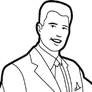 FACILITY MANAGER andENERGY MANAGERS with a portfolio of SMALL AND MEDIUM MULTI-SITE FACILITIES in any vertical.
PLUG-AND-PLAY
EASY TO: 
Install 
Configure
Maintain 
Minimizing disruptions
Wireless connectivity
WHO NEED TO
Optimize the ENERGY and OPERATIONAL COSTS while increasing the Occupant comfort (specially during pandemic times).
REMOTE, SECURE AND SCALABLE
Powered by Honeywell ForgeREAL-TIME DASHBOARD REPORTING allows you to Monitor and Control your assets and Scale from 10’s to 1,000’s sites.
OUT OF REACH
SMART OPEX
Available BMS systems are EXPENSIVE and COMPLEX as they are not designed for Small and Medium Buildings.
Subscription-based offering focused on Low Capex and an Ongoing Opex based on Value Creation to ACHIEVE ROI FAST.
Honeywell Small and Medium Building Administrator
56
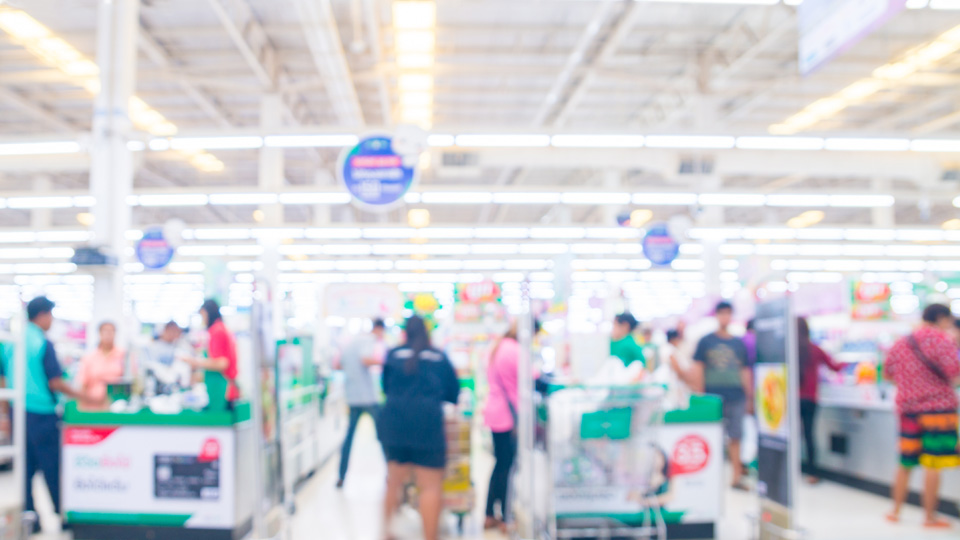 Your journey starts here
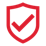 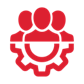 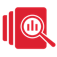 SITUATION ANALYSIS
REPORT AND RECOMMEND
UNDERSTAND POLICIES AND STANDARDS
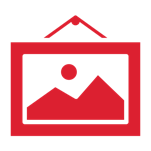 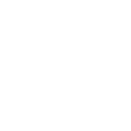 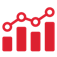 PRIORITIZE NEEDS
FINANCIAL PROPOSAL
UNDERSTAND YOUR OPEX
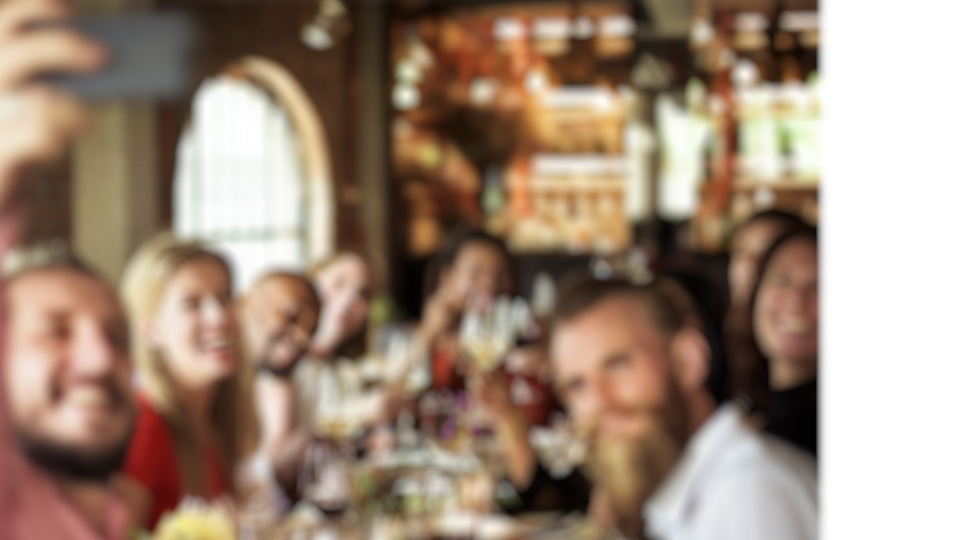 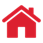 Your journey starts here
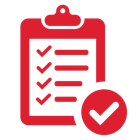 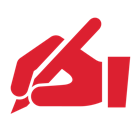 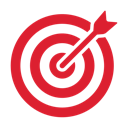 CLIENT SIGN OFF
PROJECT MOBILIZATION
SITE SURVEYS
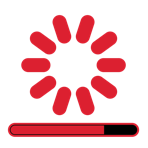 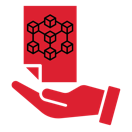 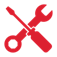 CLOUD CONNECTION AND CONFIGURATION
COMMISSIONING
INSTALLATION
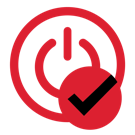 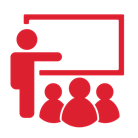 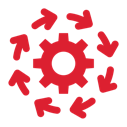 REMOTE BUREAU OPERATIONS CENTER GO LIVE
STAFF TRAINING
ONGOING DEVELOPMENT OF SYSTEM
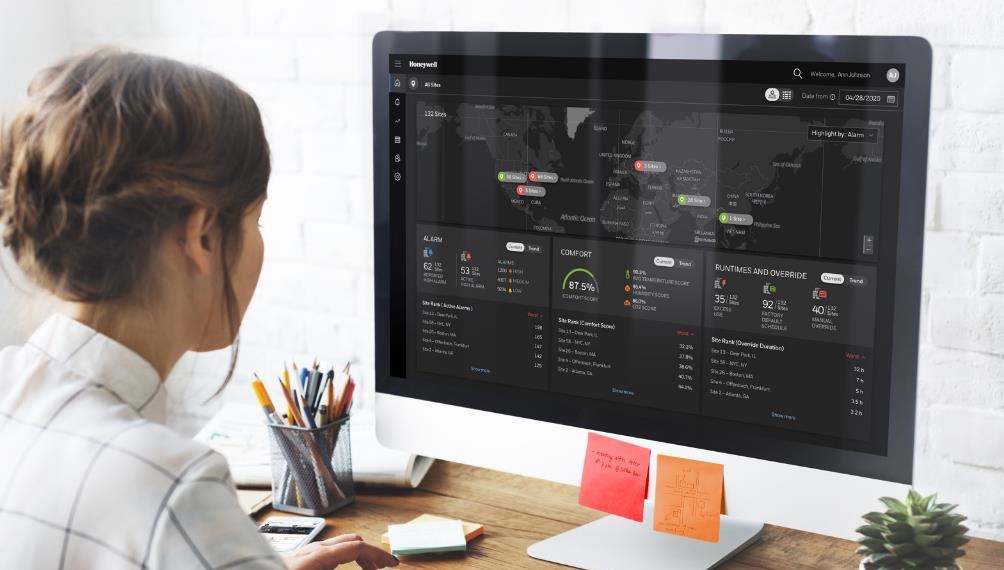 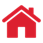 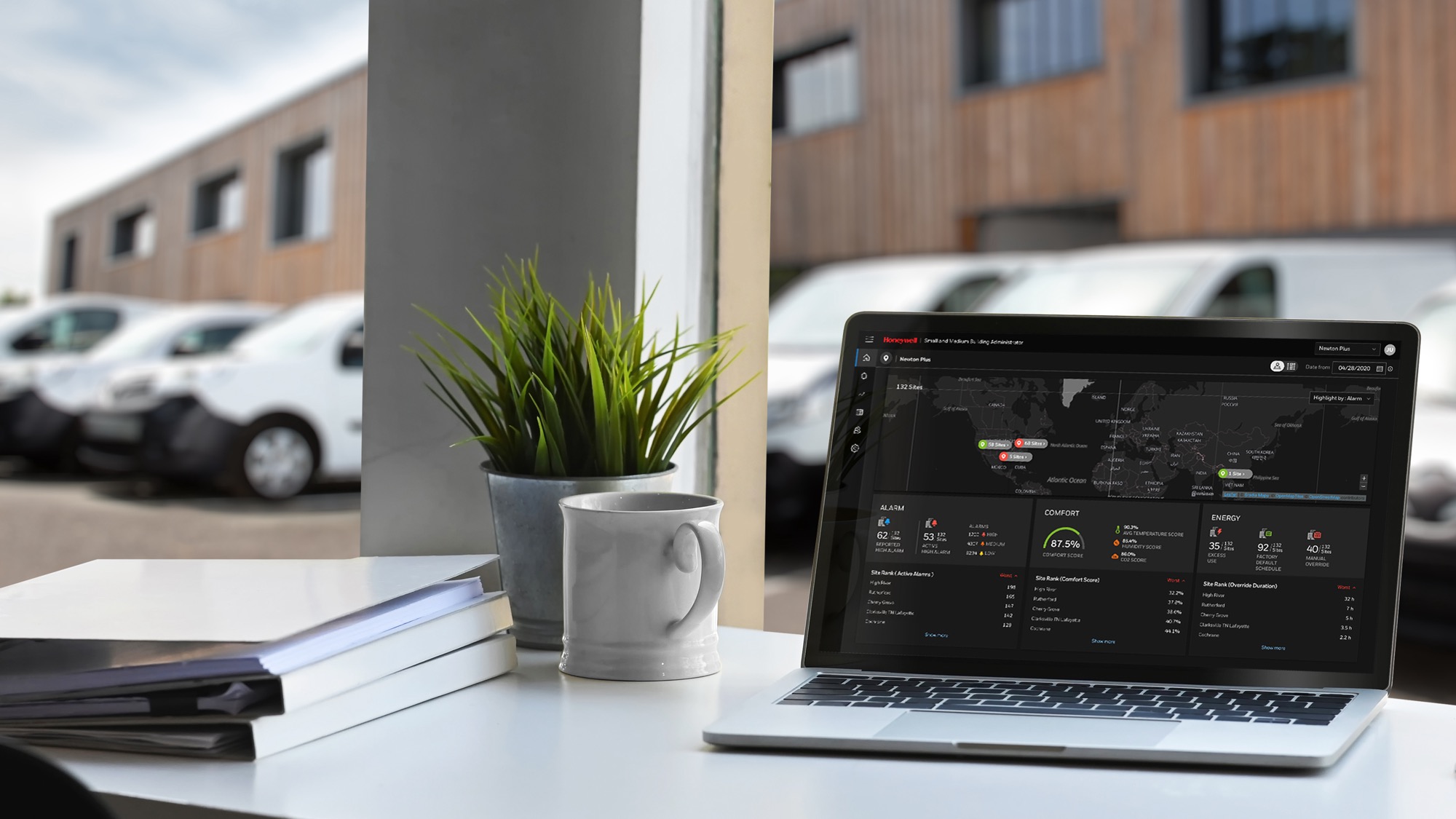 SUPPORTING INFORMATION
60
[Speaker Notes: OPTIONAL SLIDES]
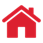 Hardware
Components
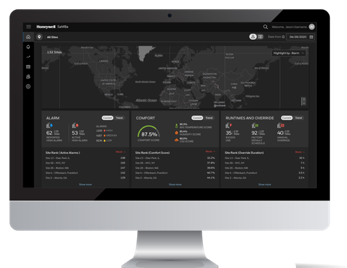 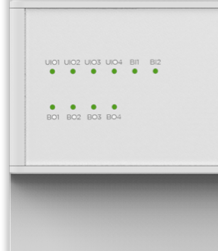 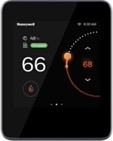 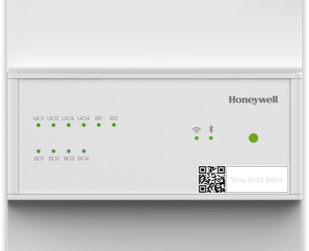 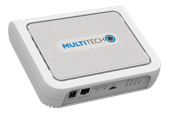 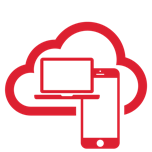 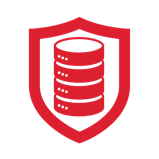 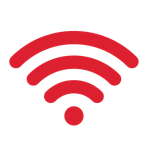 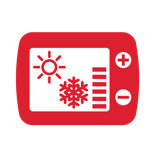 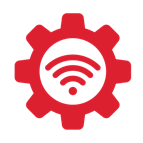 SMART IO
Smart & Wireless bi-directional control
Configurable IO
Is NOT a Programable Controller
Ready-to-install solution
LORAWAN HUB
Provides Wireless sensor connectivity to the Gateway via LoRa WAN protocol
Long range, Low Energy, Secure
THERMOSTAT
Thermostat monitors and controls the environment automatically.
Connected to RTU through a wired network
SUPERVISOR
Multi-language Management Platform
Cloud-based Web UI: Desktop, Laptop, Mobile app
Multi-site scheduling and monitoring with real-time analytics
GATEWAY
Central Point for gathering site data
Secure communication to and from the site location
Data securely routed across the internet to the Forge
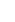 CLICK HERE
61
INDUSTRY SOURCES
AND REFERENCES
The average commercial building wastes 30% of the energy it consumes – Energy Star
https://www.energystar.gov/buildings/resources_audience/small_medium_offices
Study: Doubling minimum ventilation rates with the use of energy-efficient HVAC systems could add eight percent in productivity gains per individual per year. Not including other potential health benefits, this equates to around $6,500 per person in a typical office building – SUNY and Syracuse medical centers and Harvard  https://www.sciencedirect.com/science/article/pii/S0360132316304723
Study: Sensors and controls for Commercial Buildings can save up to 30% in facility energy costs - Pacific Northwest National Laboratory https://buildingretuning.pnnl.gov/publications/PNNL-25985.pdf
Research: Around a fifth of UK businesses spend over £250k a year on energy and 46% of business owners don’t know their company’s energy costs at all - The Telegraph and YouGov
https://www.telegraph.co.uk/business/energy-efficiency/businesses-lack-energy-knowledge/
Why Small to Medium Sized Buildings? More than 90% of the U.S. commercial building stock consist of properties under 50,000 square feet and most of these buildings lack a proper building management system to manage energy usage – Energy Star
https://www.energystar.gov/buildings/resources_audience/small_medium_offices
Study: On average, 40% of the energy costs in commercial buildings go to HVAC. Cutting that figure in half would reduce the energy costs of the average commercial building by up to 20% - DOE
https://www.pnnl.gov/main/publications/external/technical_reports/PNNL-20955.pdf
Study: Healthy Buildings Improve Employee Productivity – Harvard Business Review https://hbr.org/2017/03/research-stale-office-air-is-making-you-less-productive
62